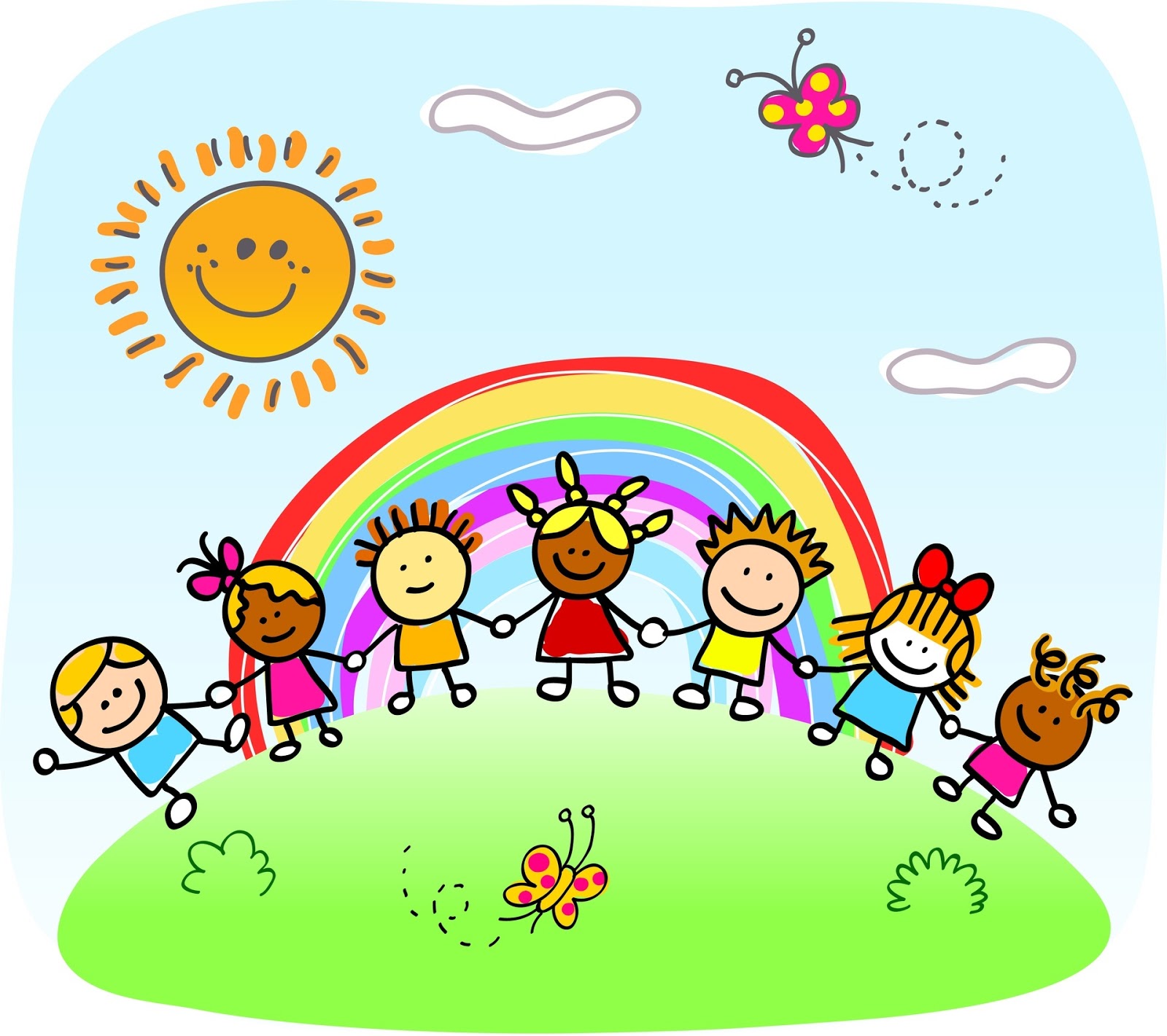 Викторина «В мире интересного»
1-ый этап «Разминка»
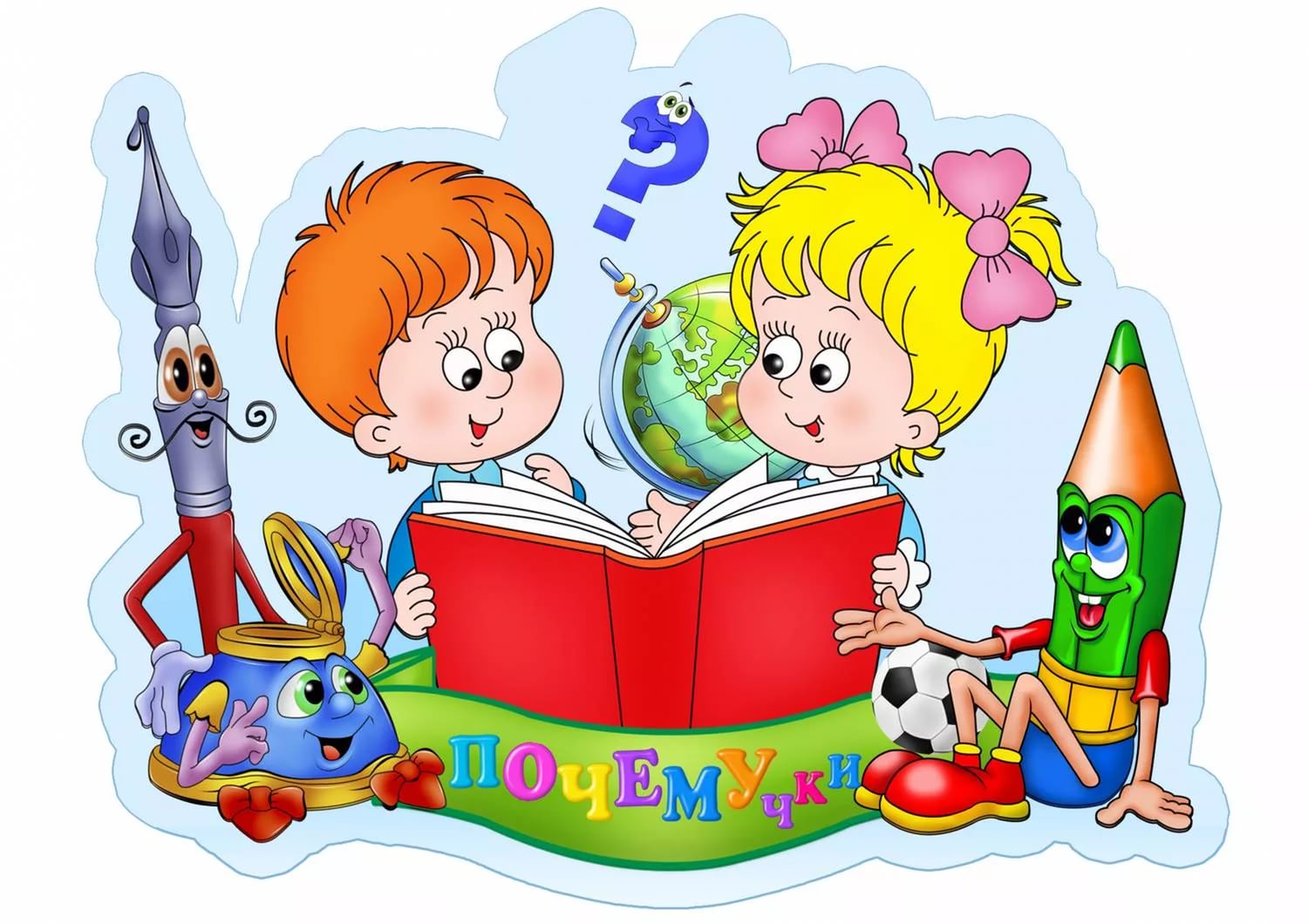 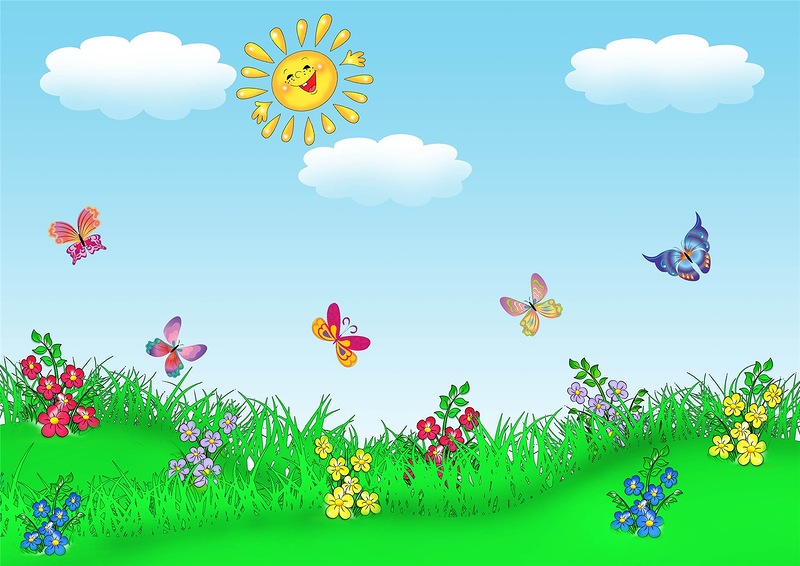 Вопросы 1 команде
Катался мячом, пока не стал носком.
Клубок
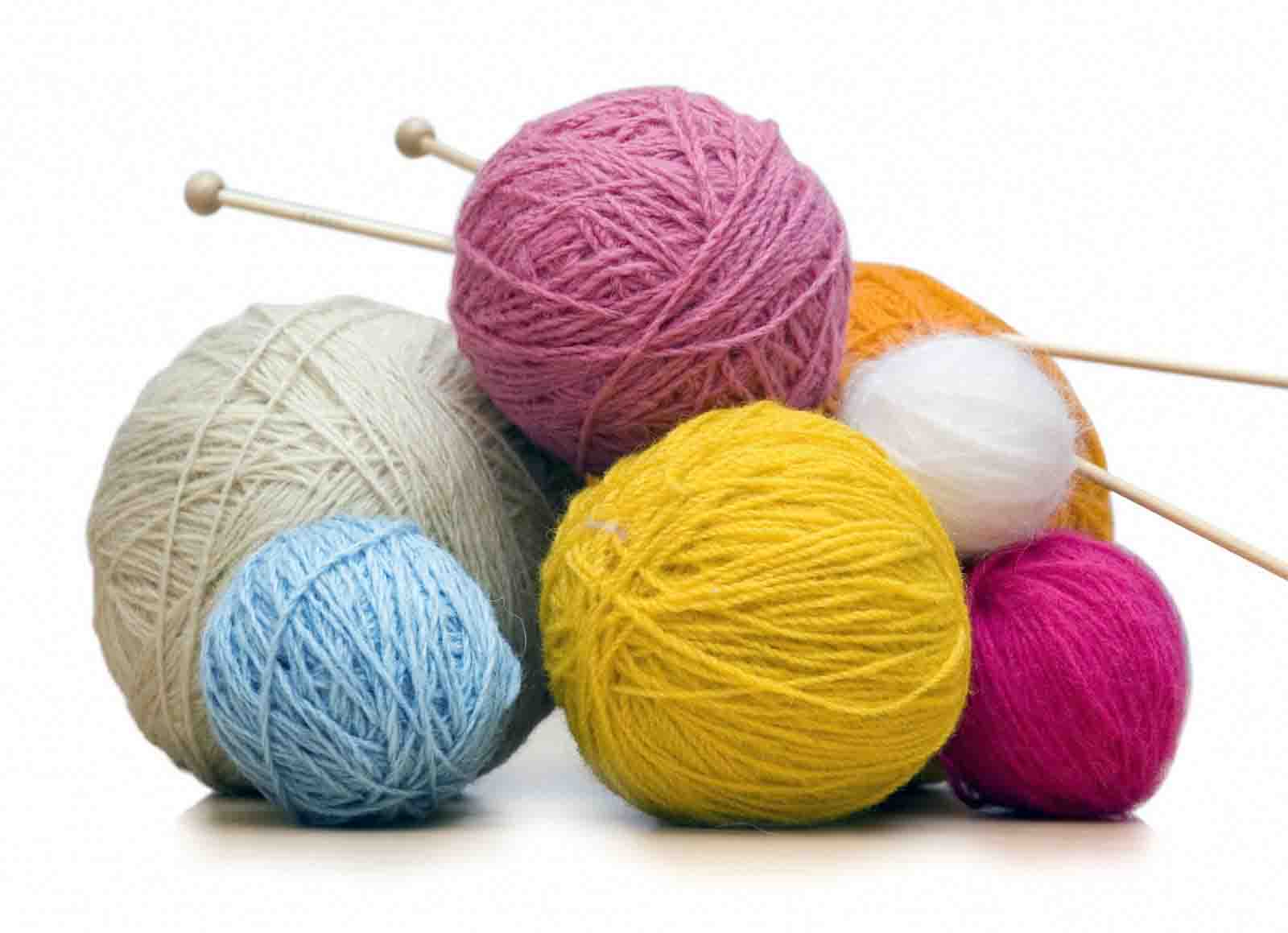 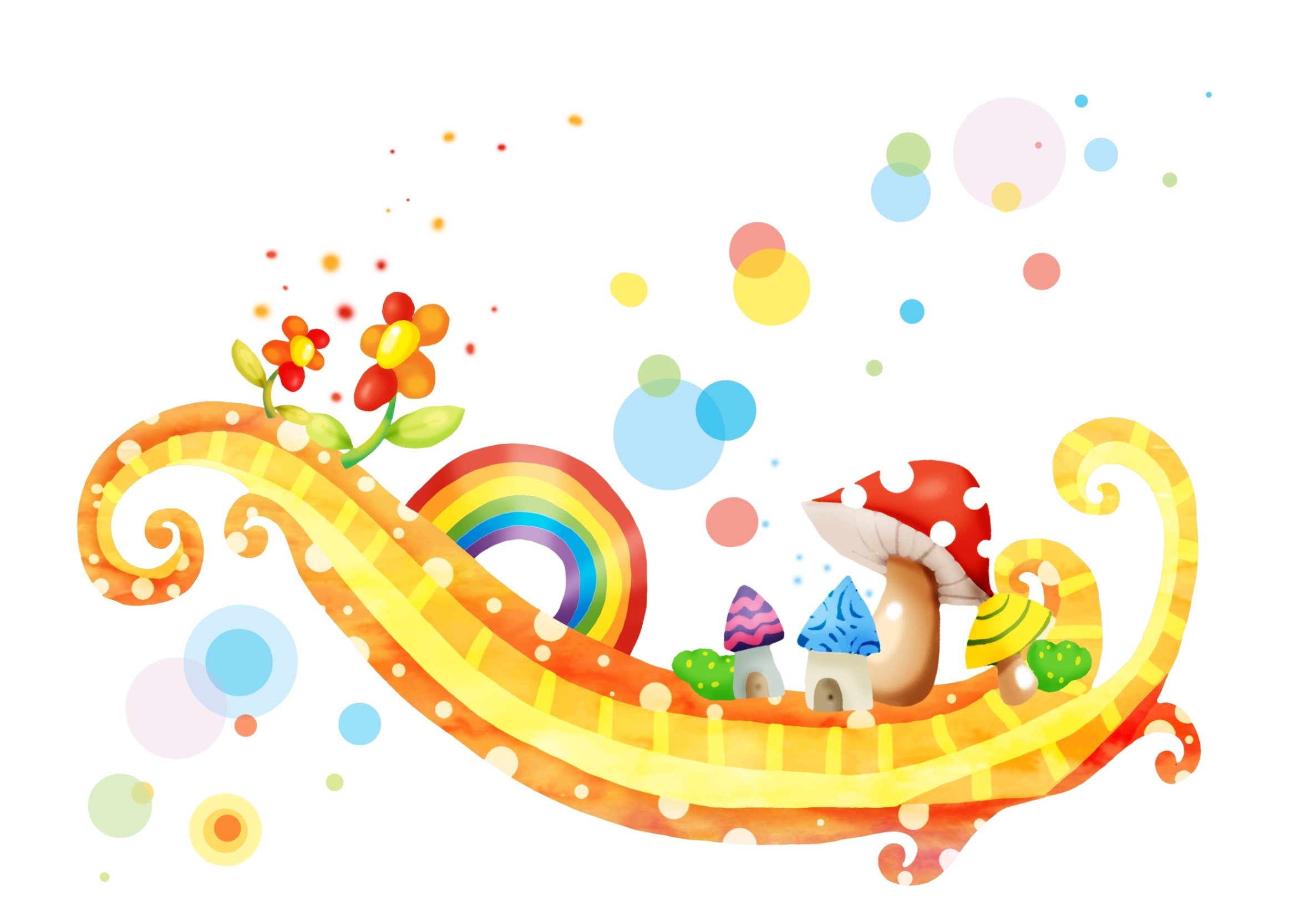 В какой сказке девочка зимой отправляется за цветами?
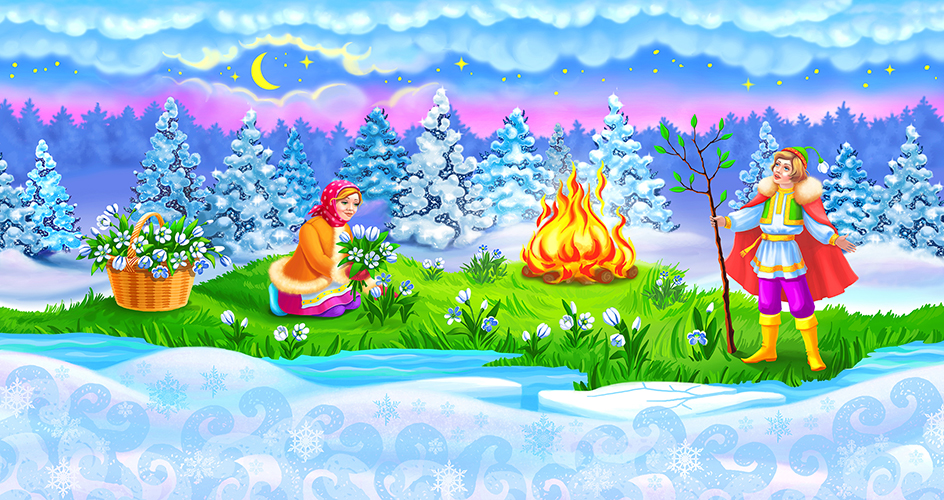 12 месяцев
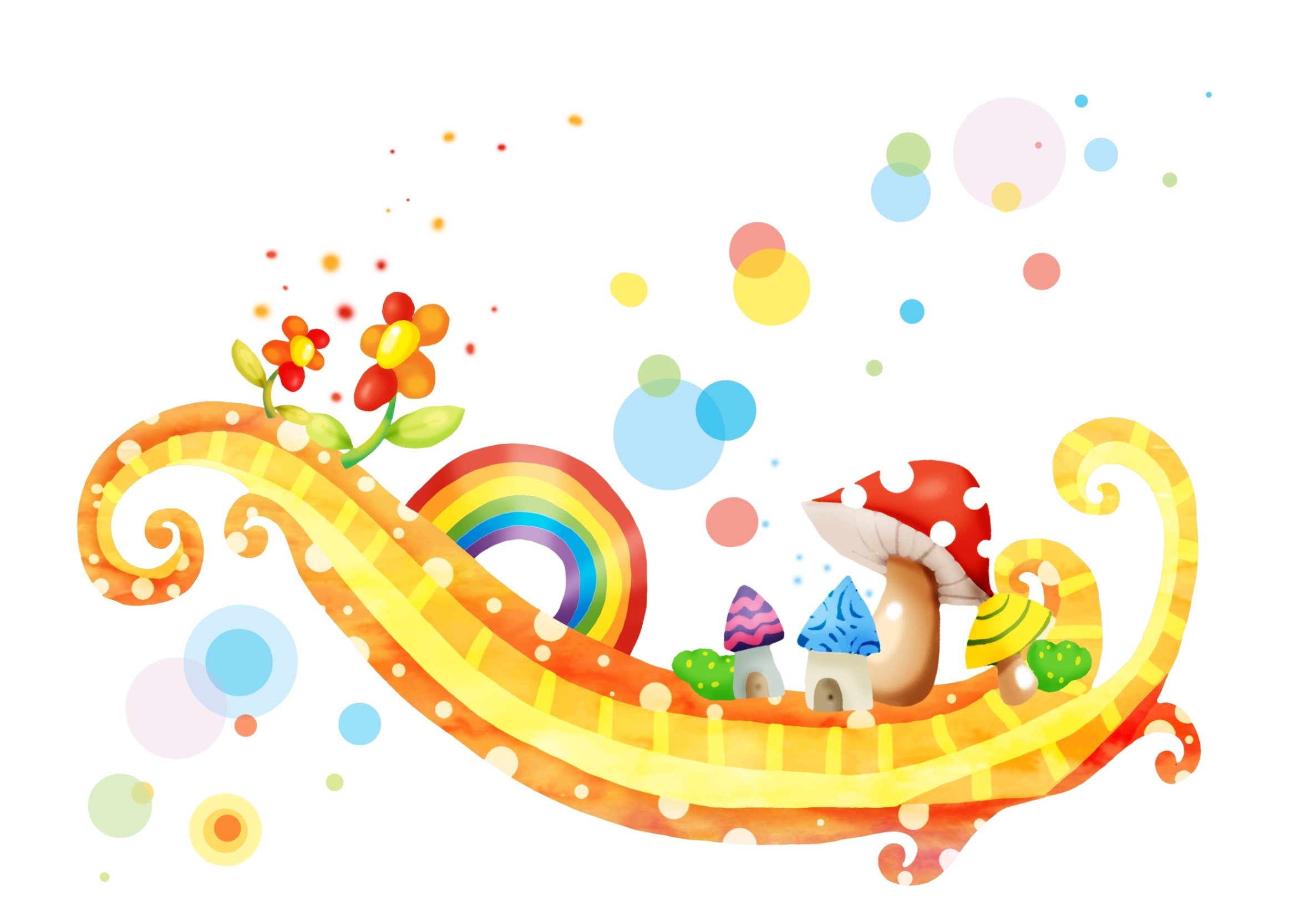 Может ли страус назвать себя птицей?
Нет
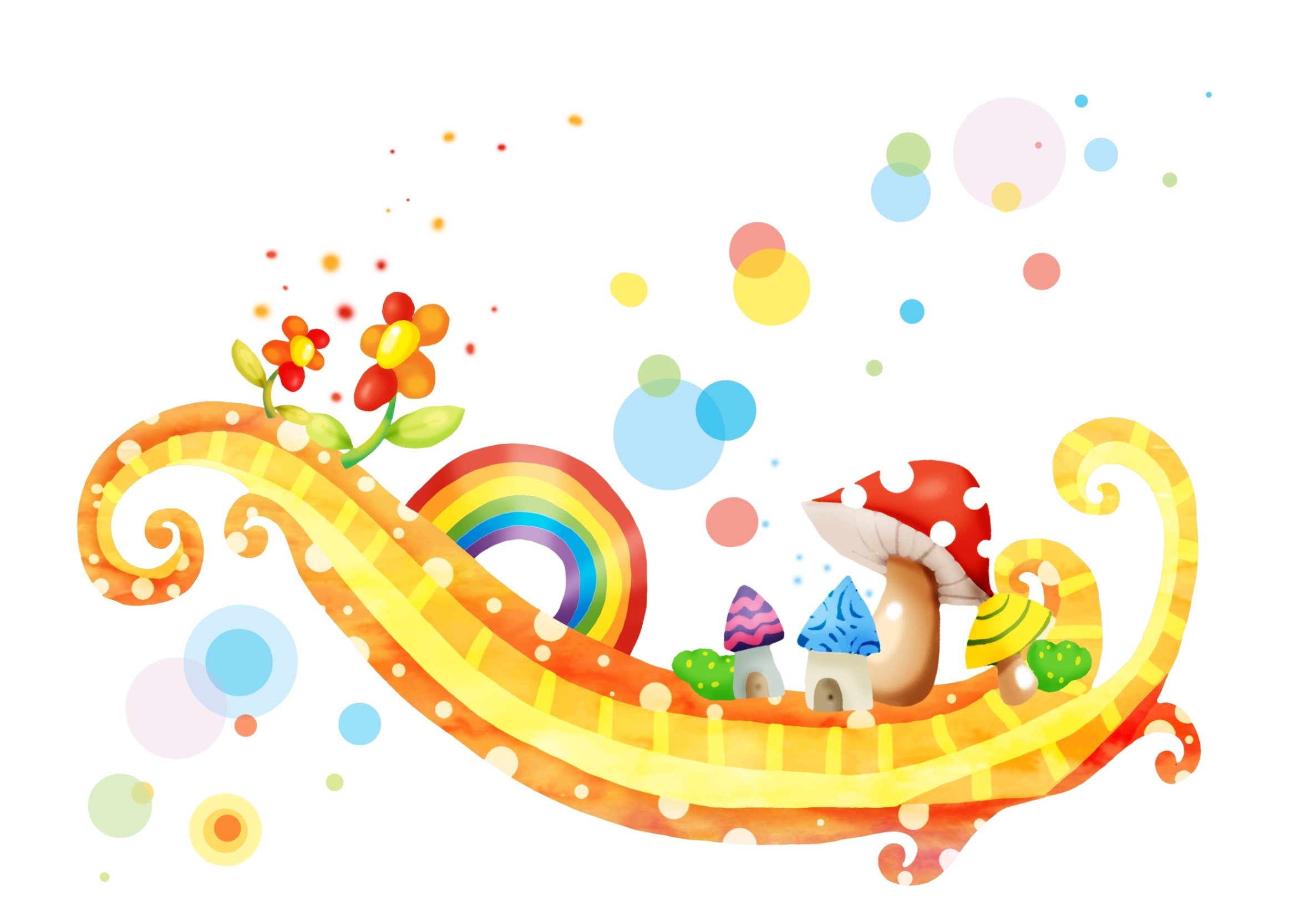 Шевельнул бородкой гном и вошел хозяин в дом.
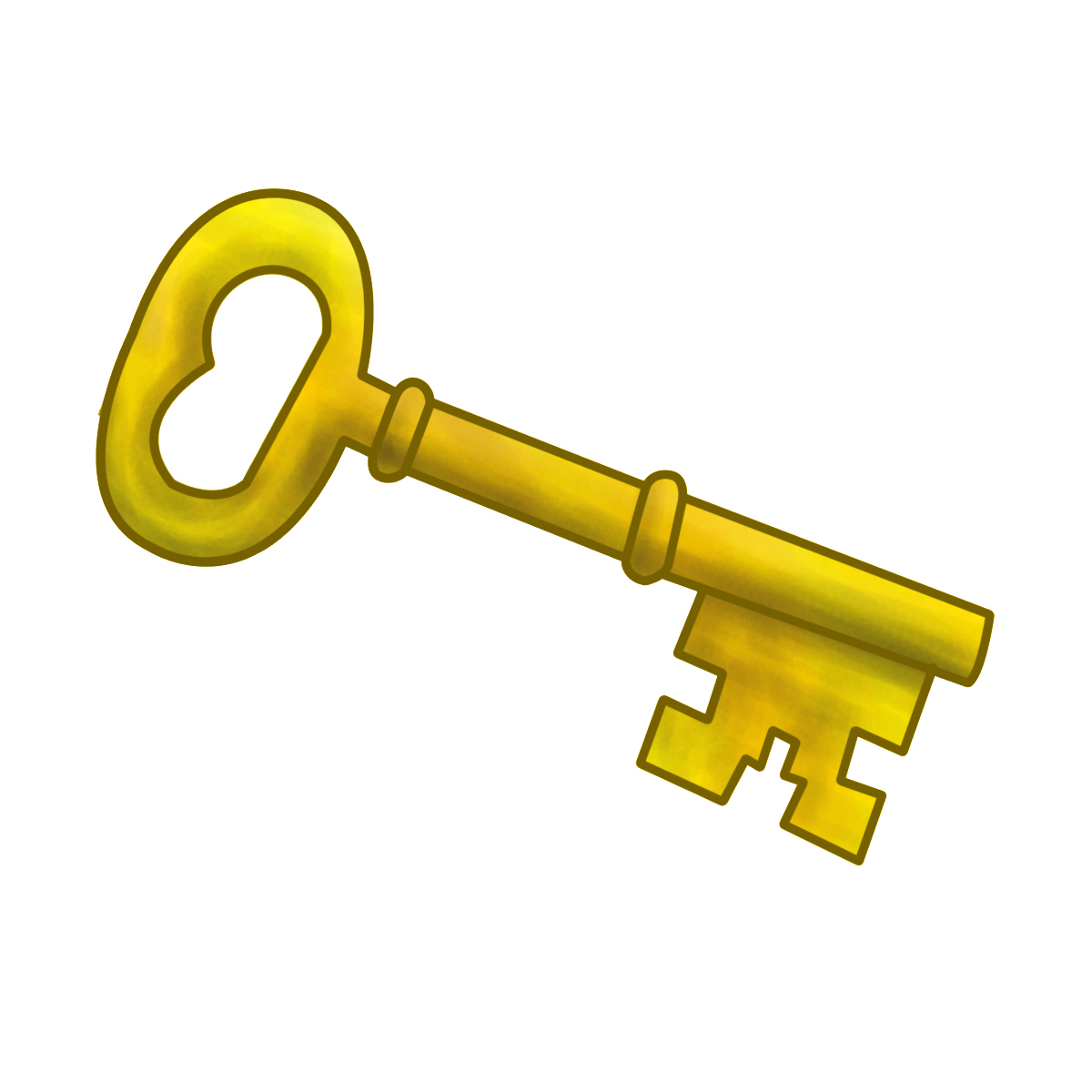 Ключ
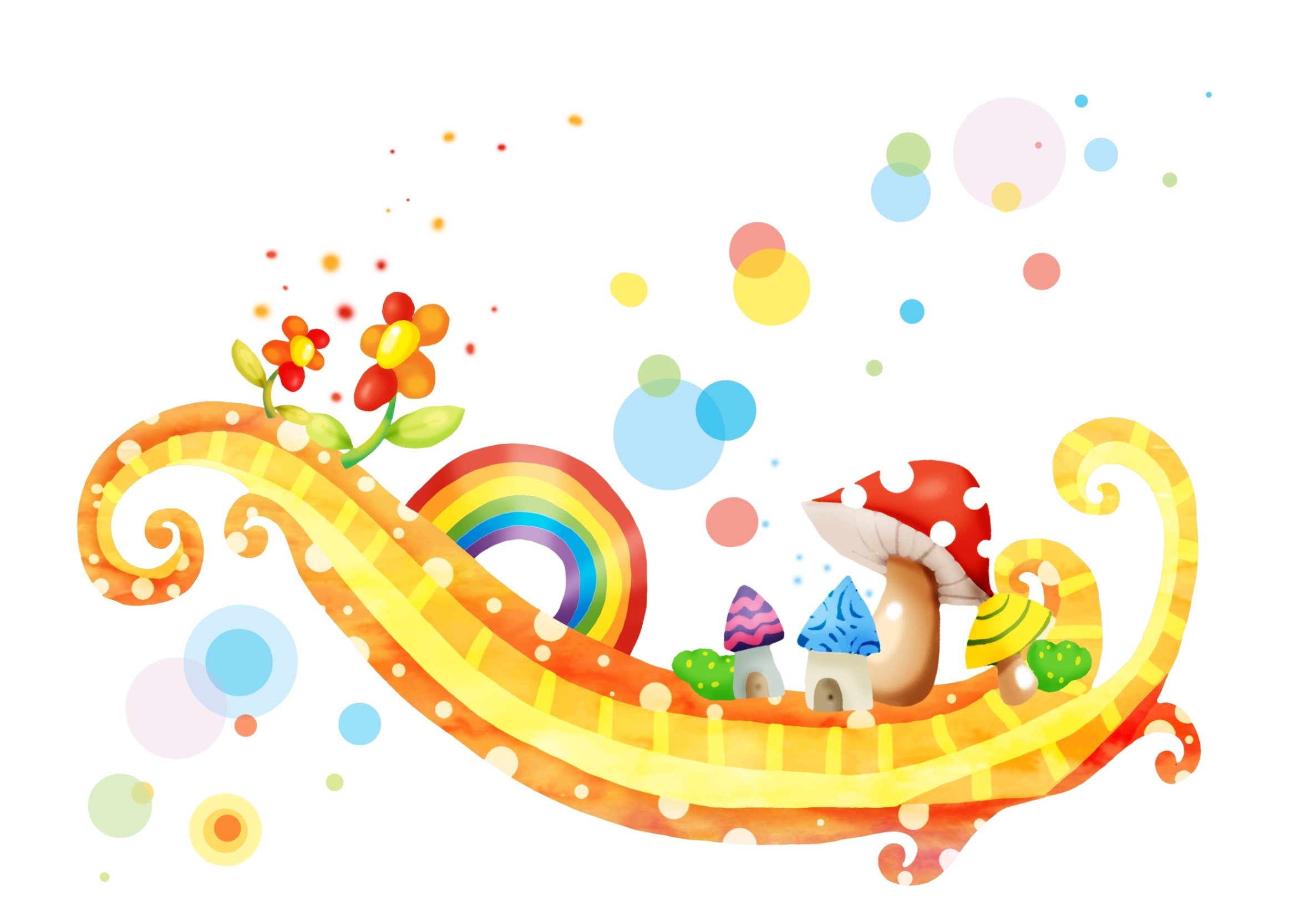 Двое играли в шахматы 4 часа. Сколько повремени сыграл каждый игрок?
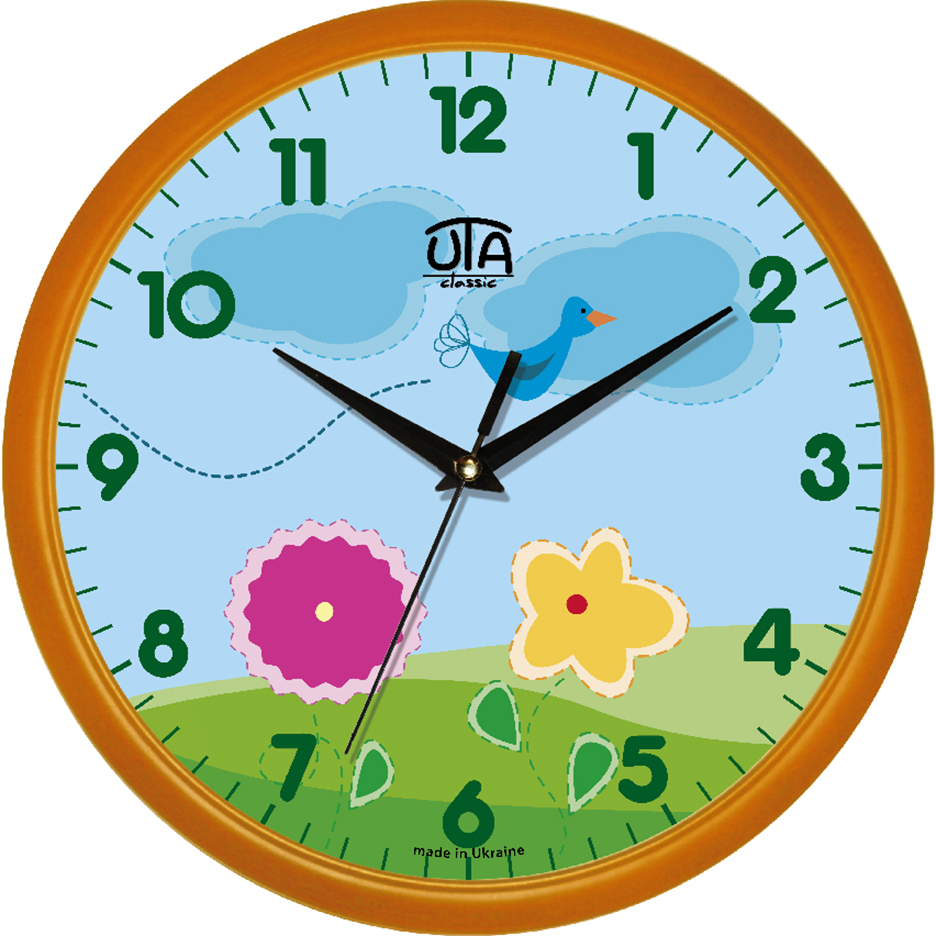 4 часа
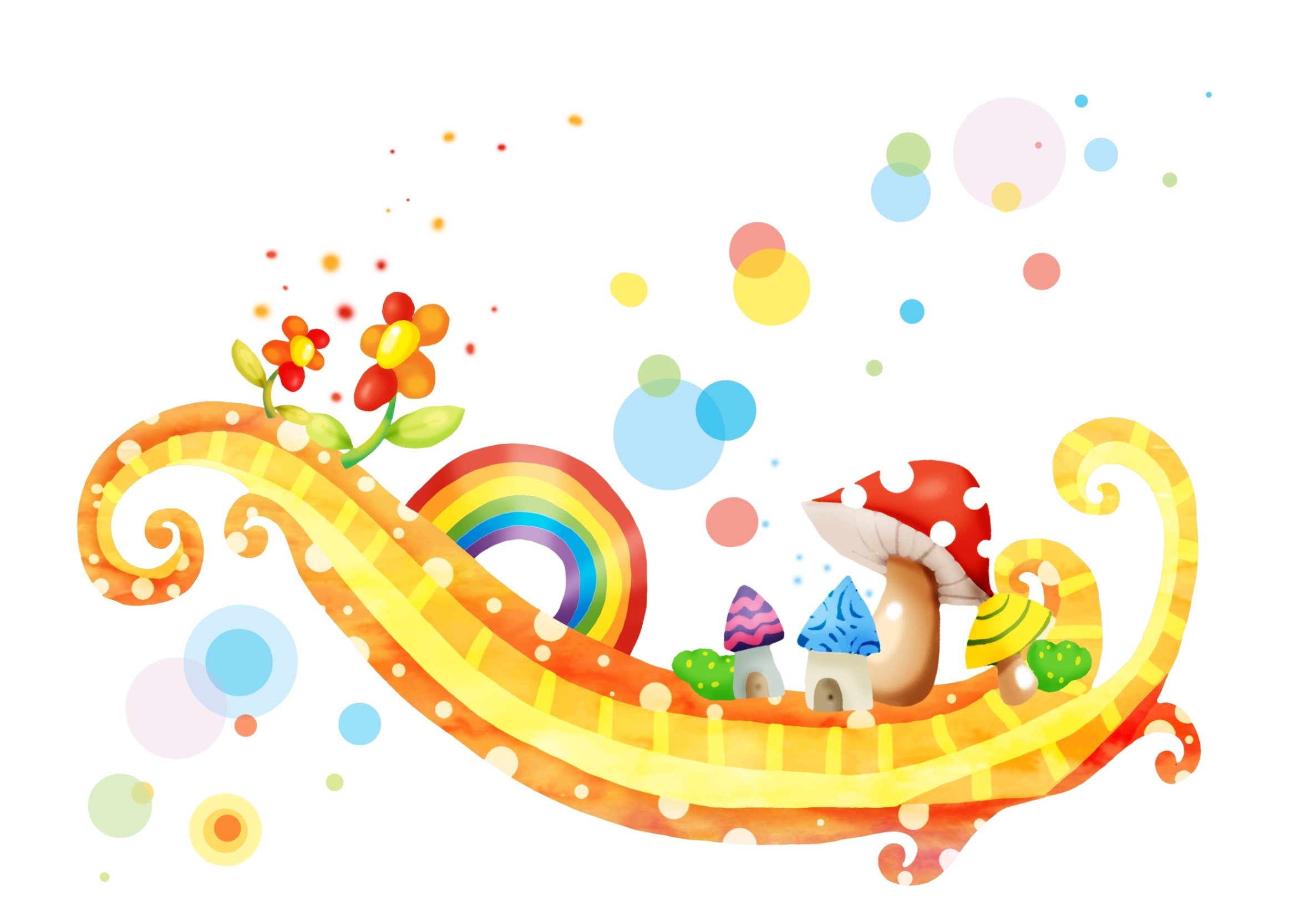 Много — люди, 
один — ...
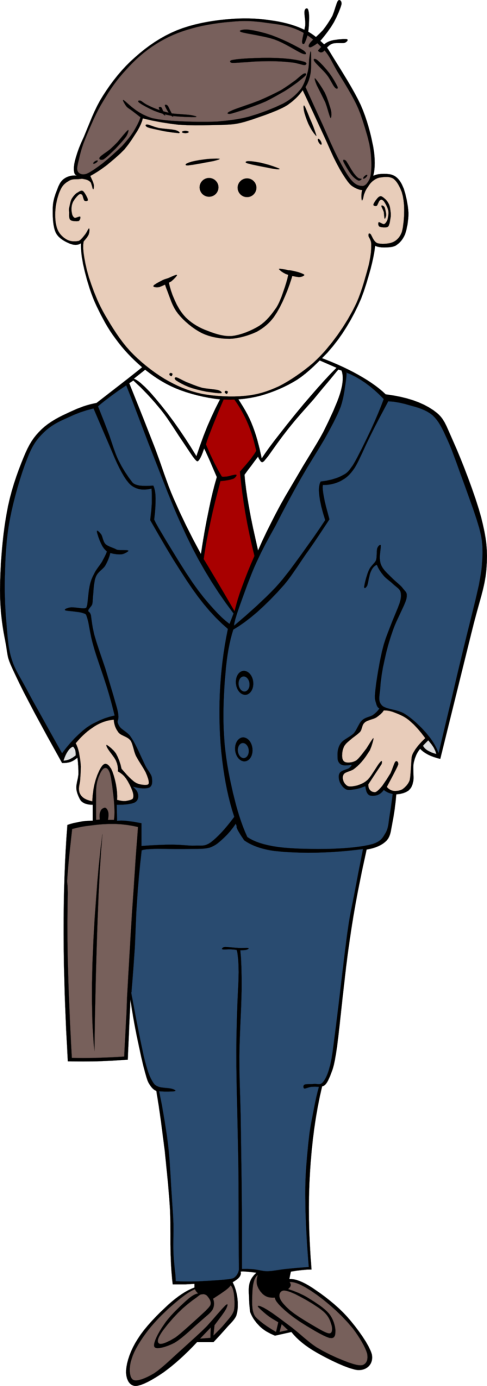 Человек
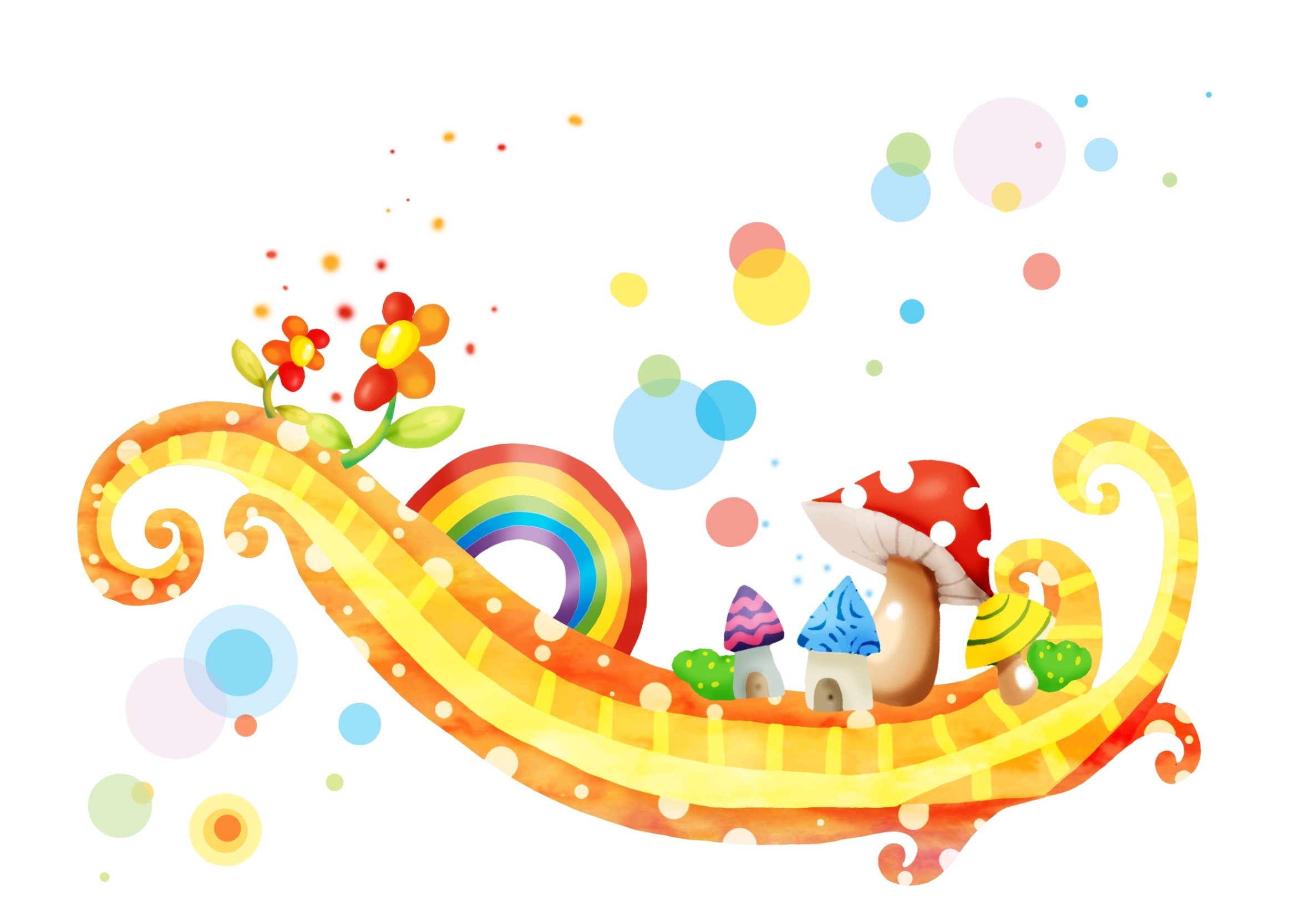 Какой фразой заканчивается письмо?
До свидания
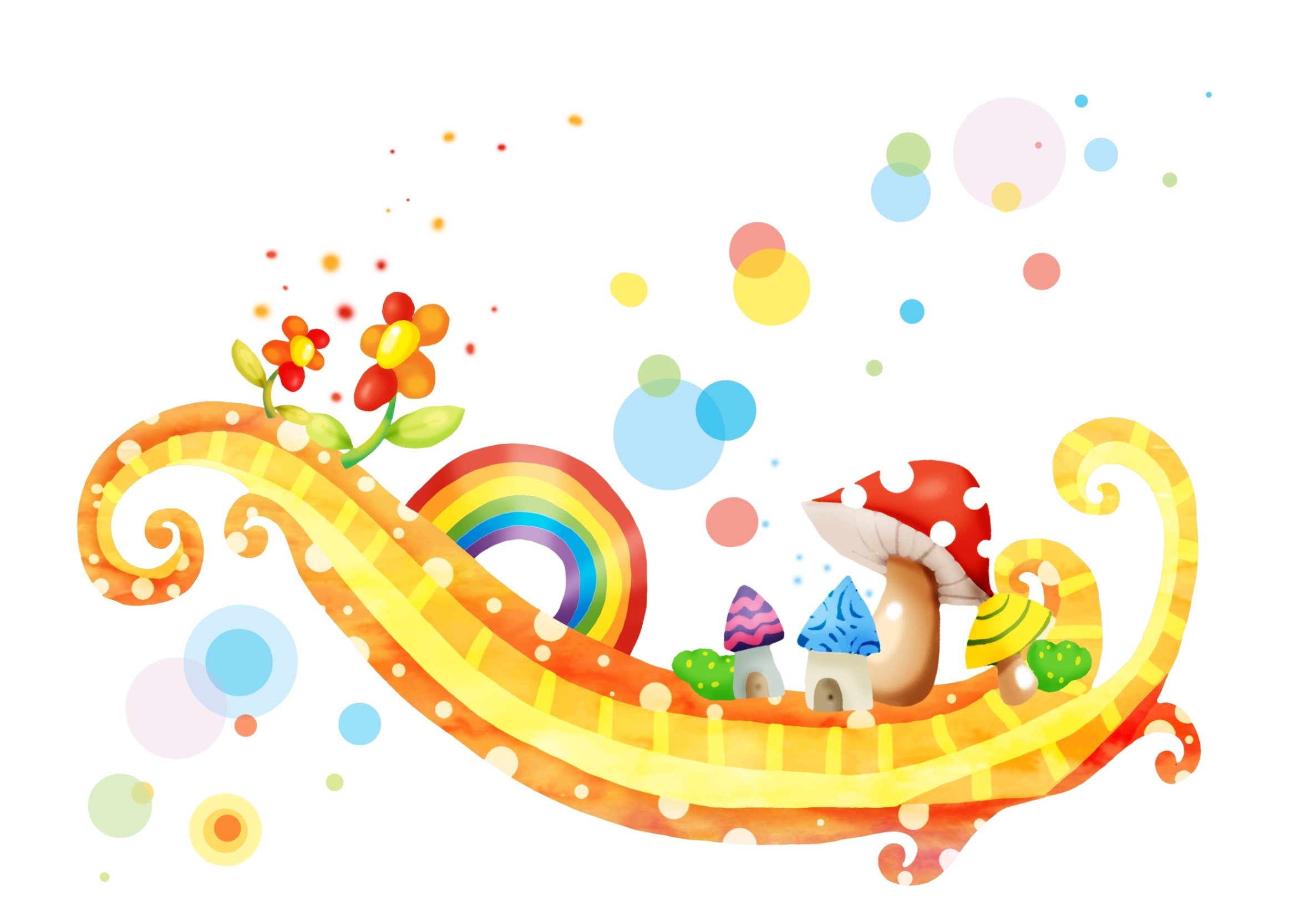 Стоящий на остановке трамвай обходят спереди или сзади?
Спереди
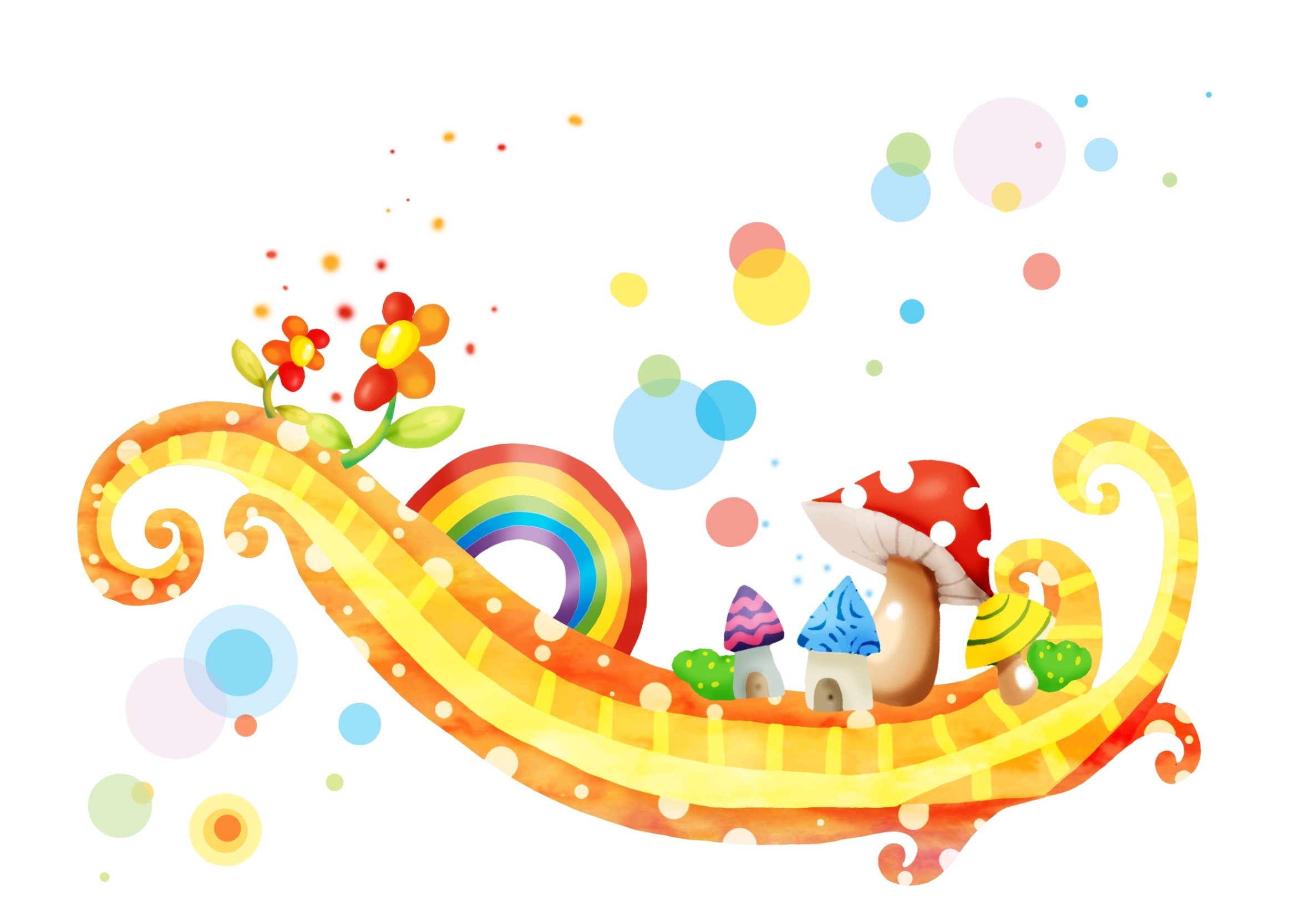 Какой орган человека называют «мотором»?
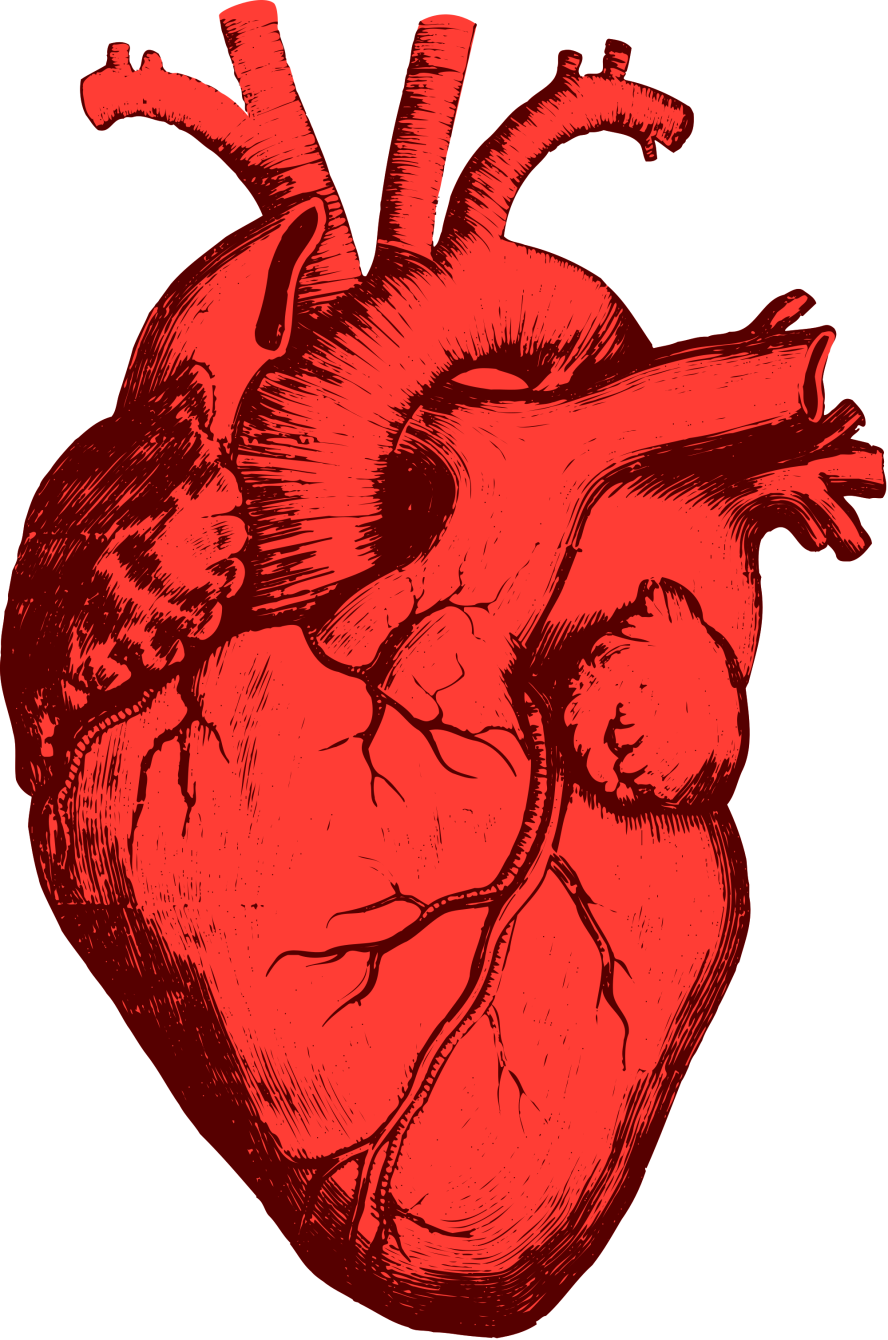 Сердце
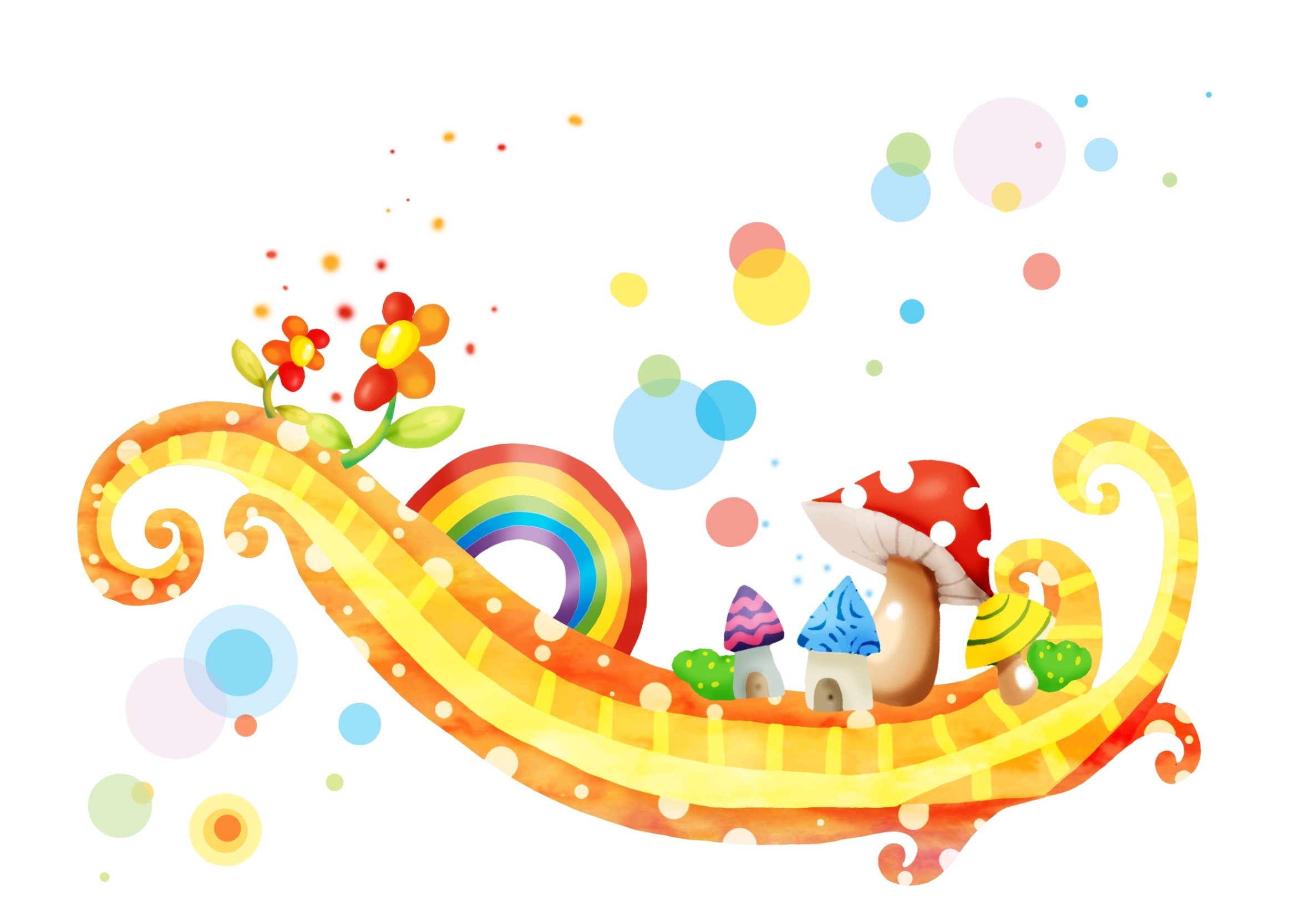 Пингвин — это птица?
Да
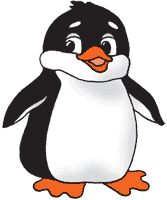 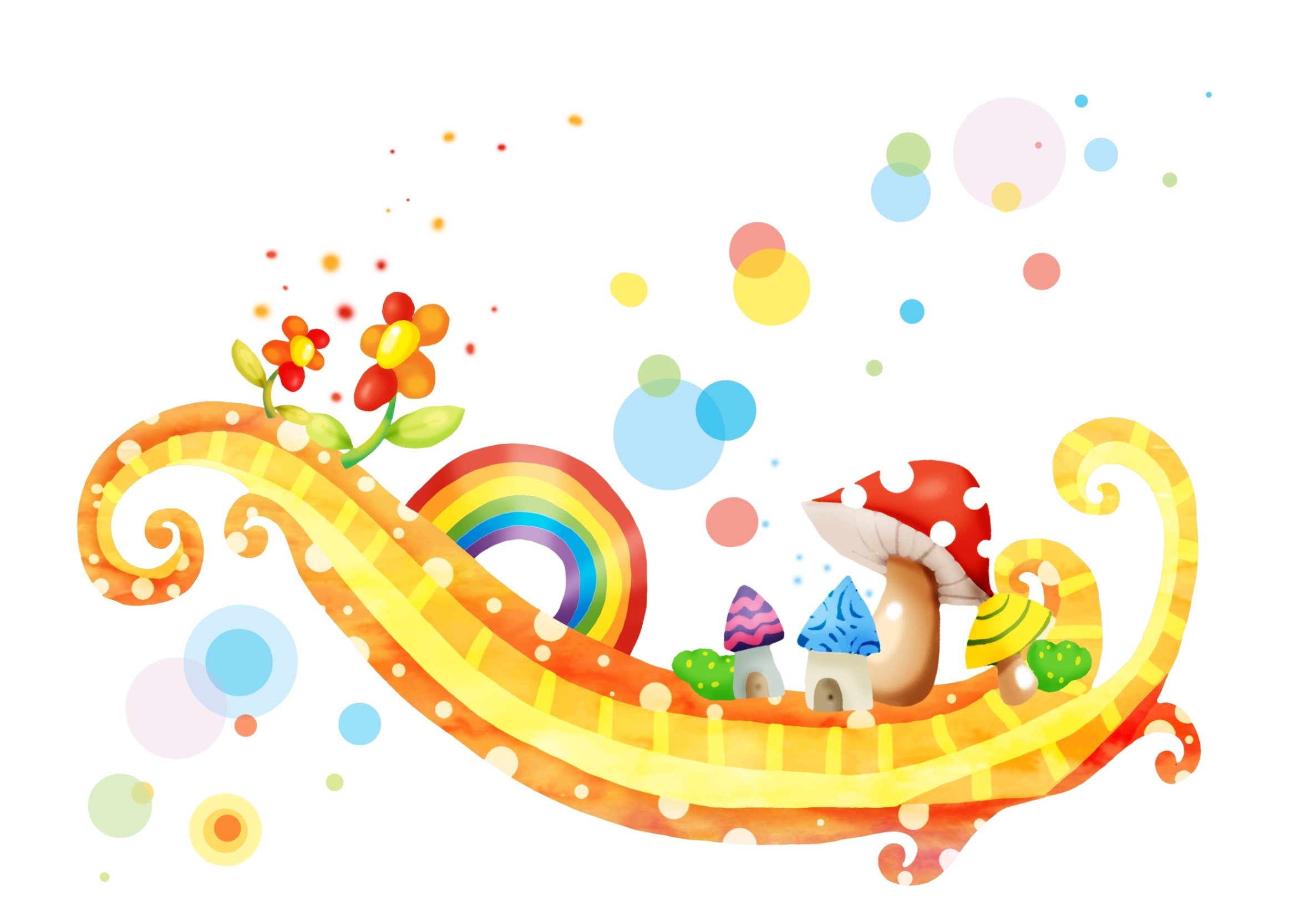 Какая птица наших лесов лучше всех подражает птичьим голосам?
Скворец
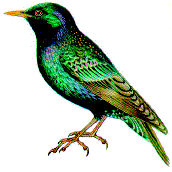 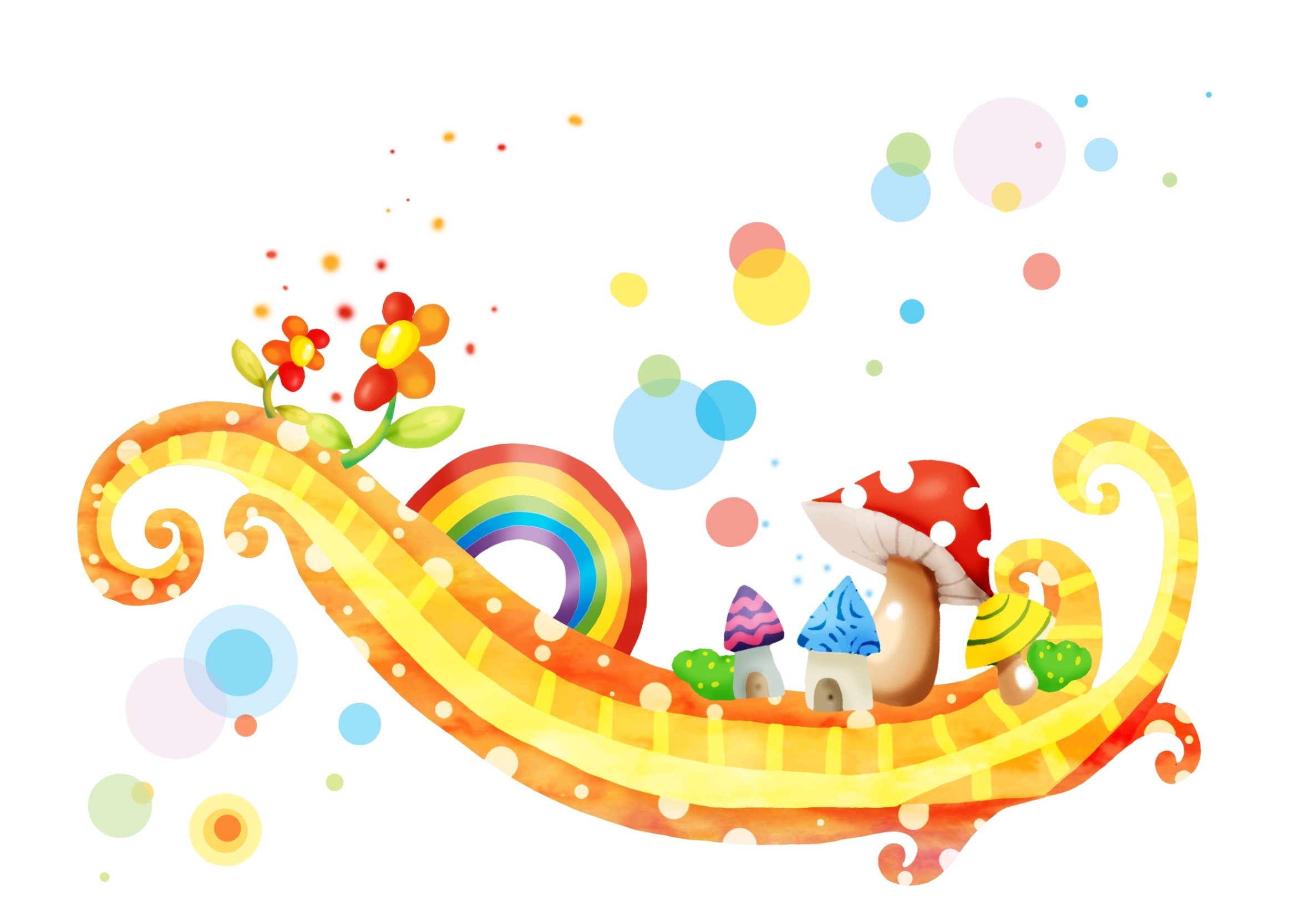 Бежать во весь дух — это значит ...
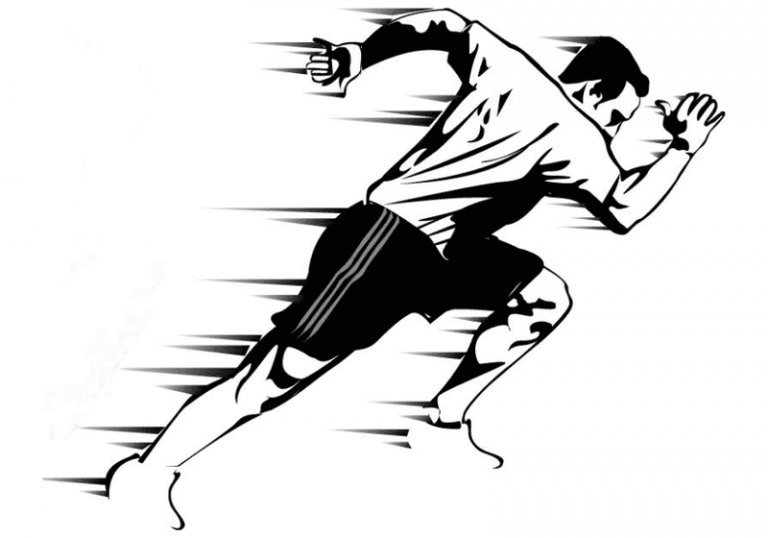 Быстро
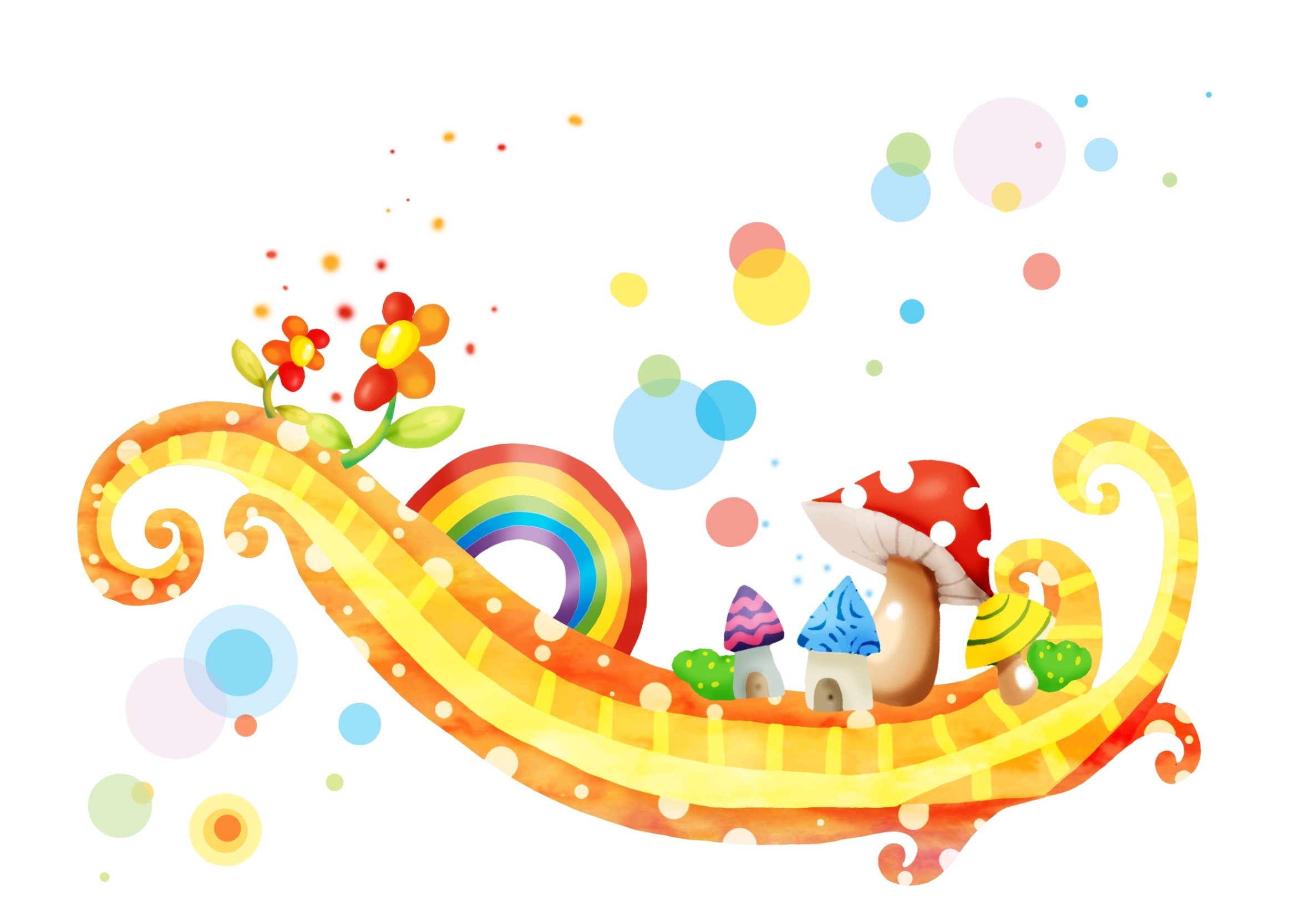 Дерево медонос — 
это ...
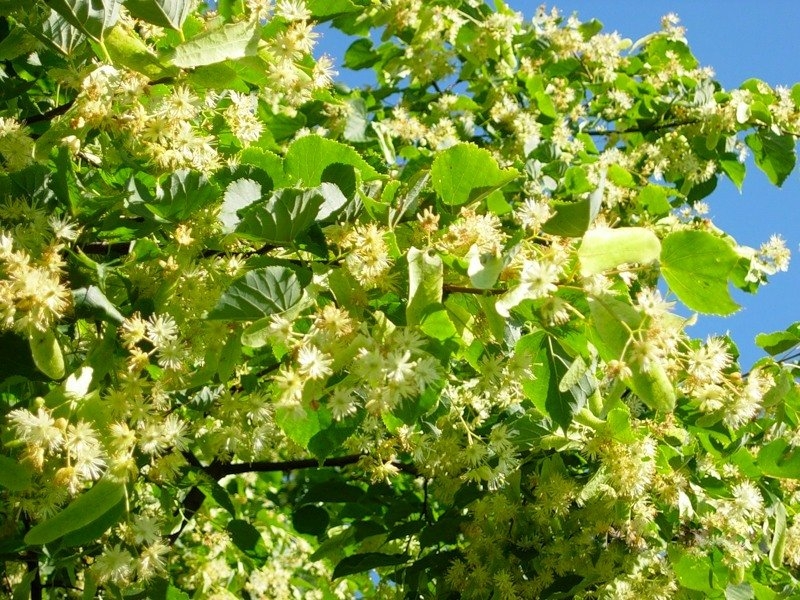 Липа
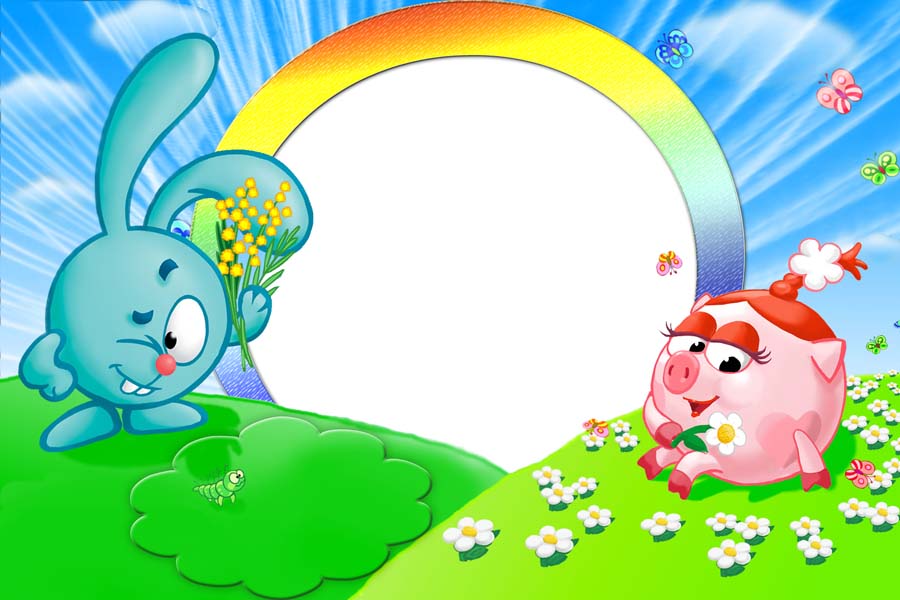 Кого больше, девочек или детей?
Детей
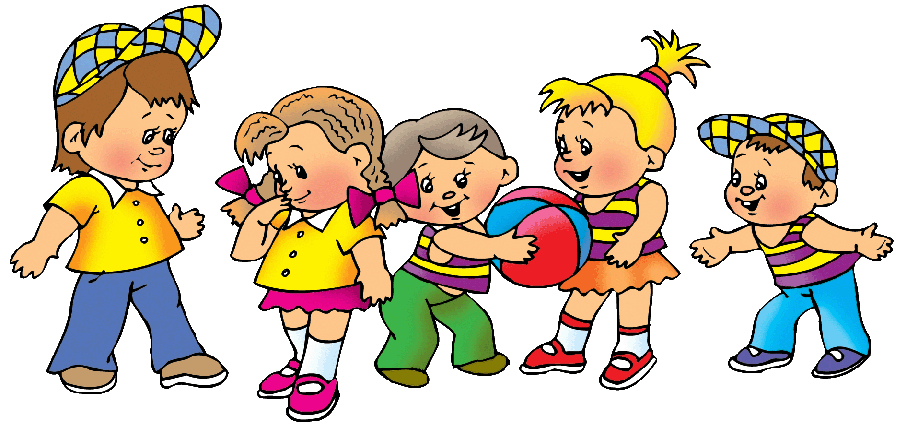 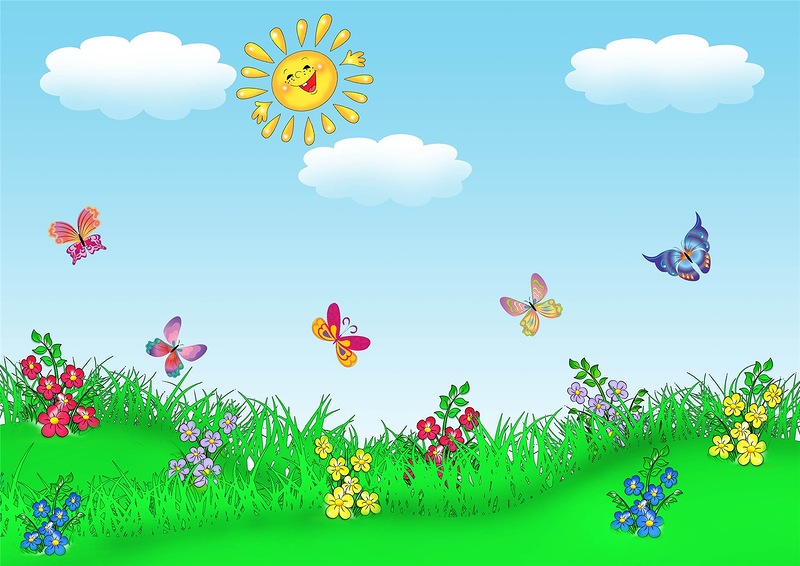 Вопросы 2 команде
Не летает, не поет, а клюет.
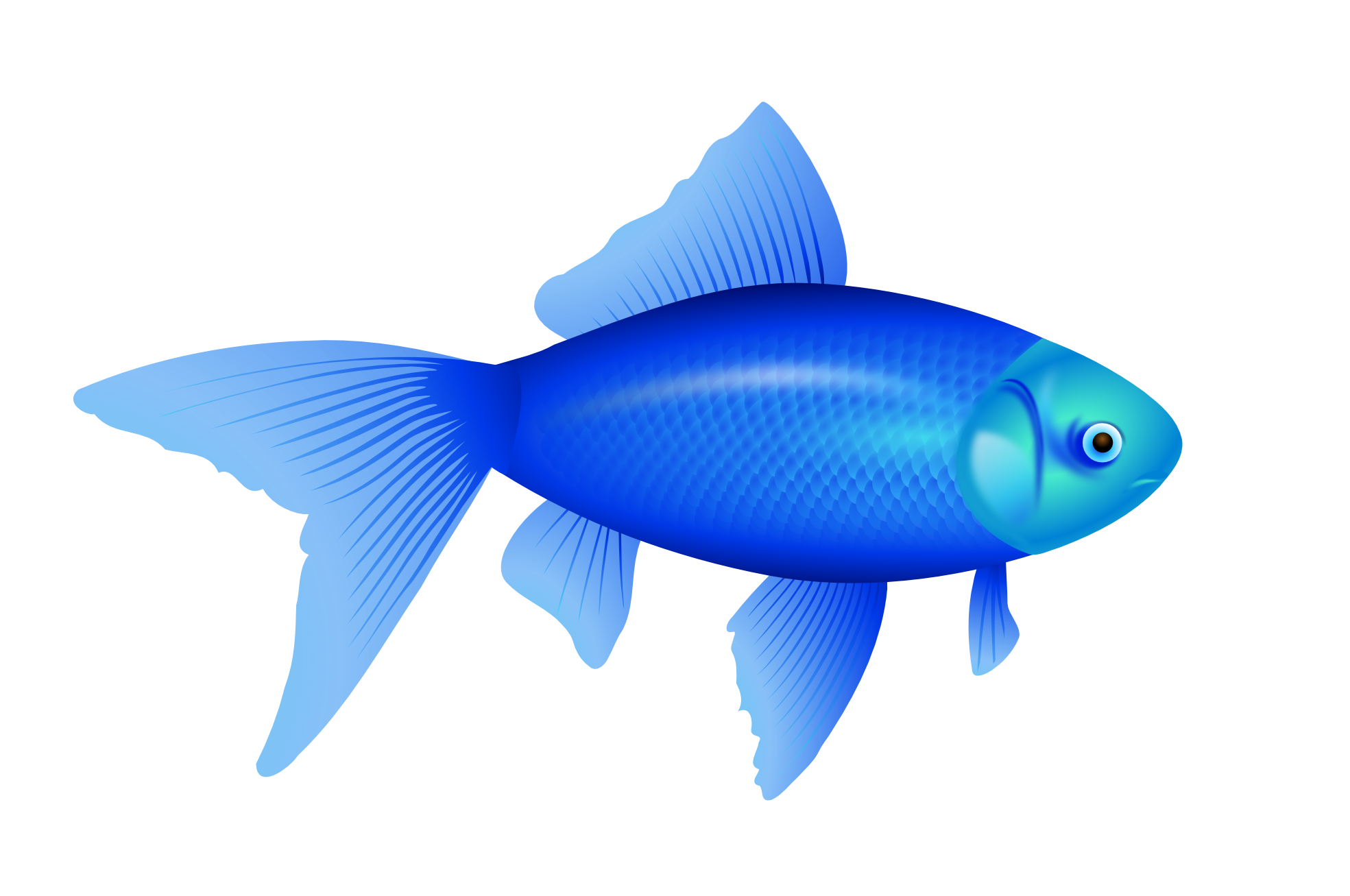 Рыба
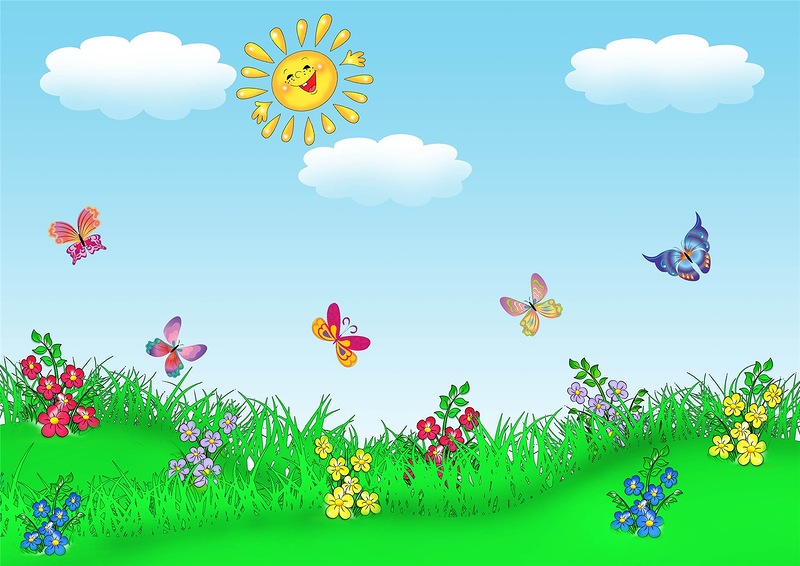 Маленькие лапки, а в лапках царапки.
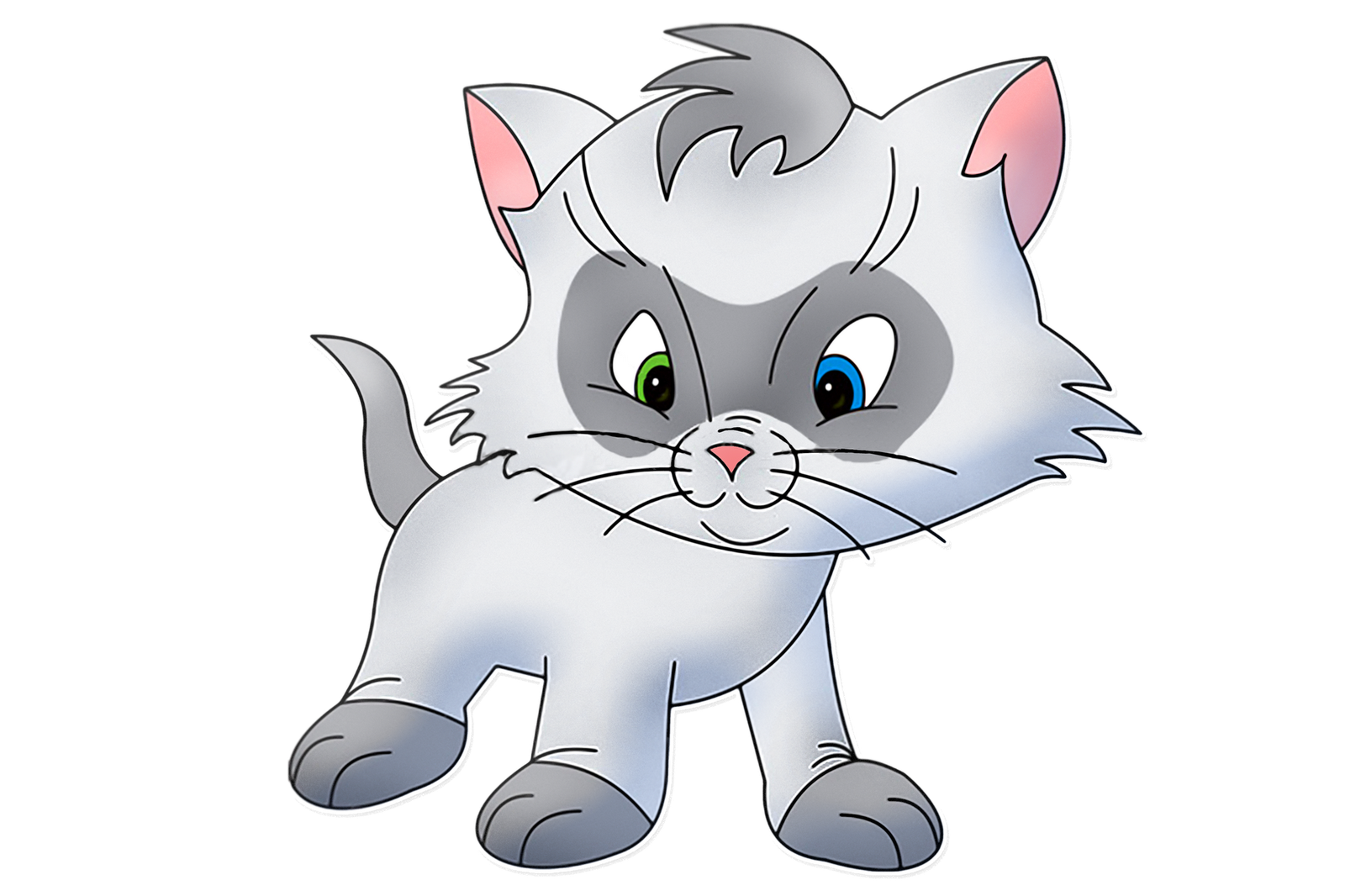 Кошка
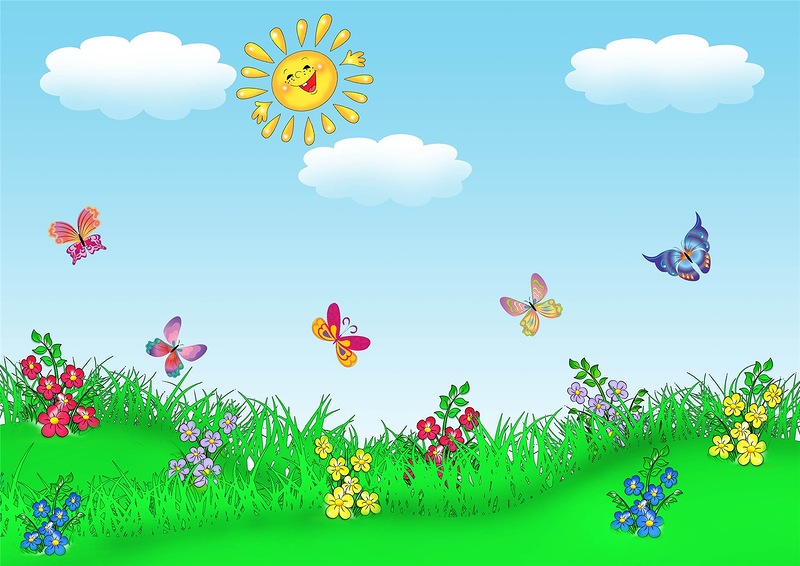 Как звали невесту Пьеро?
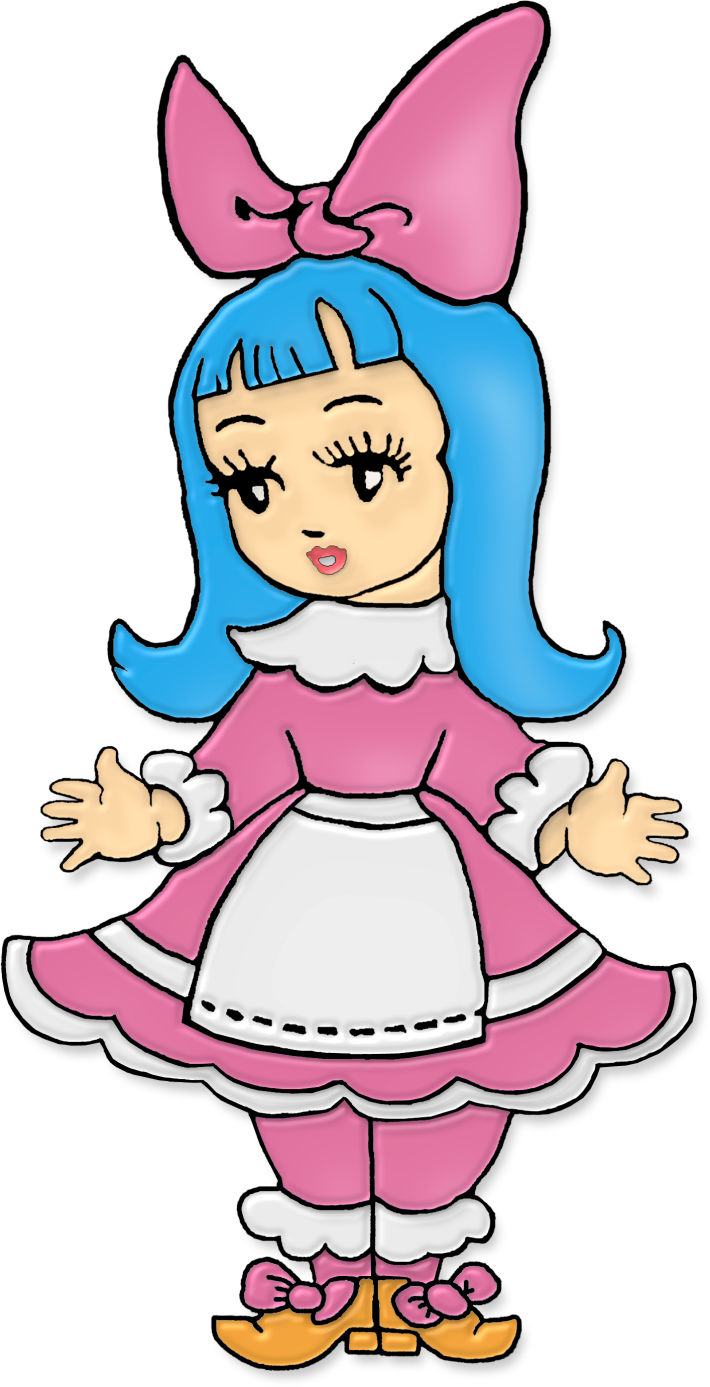 Мальвина
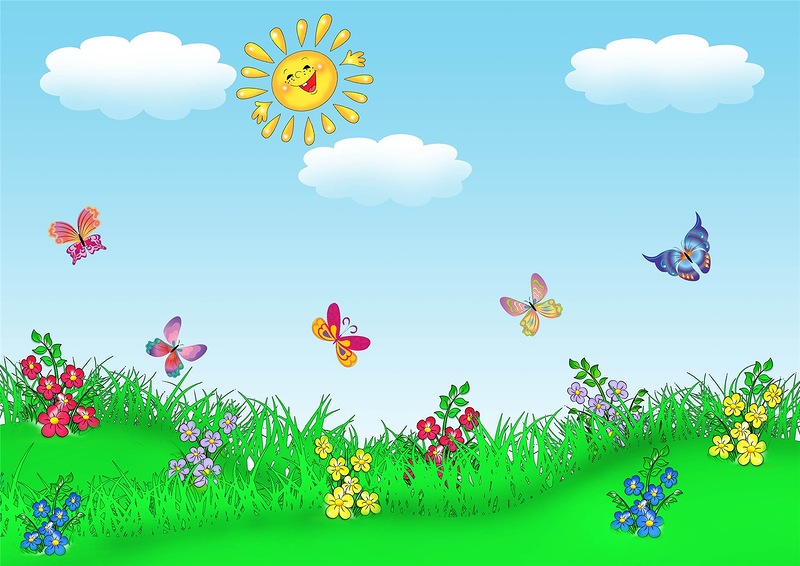 Человек, который живет рядом.
Сосед
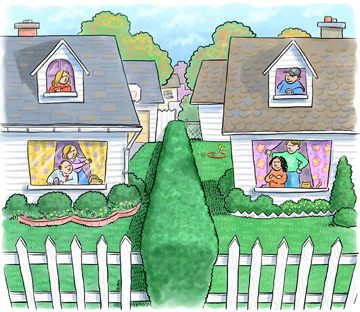 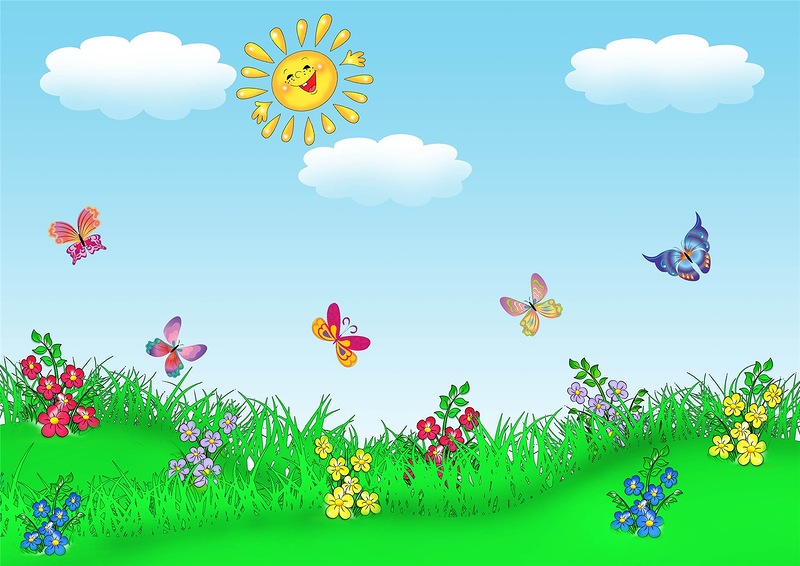 В какой книге С. Маршак рассказал про обитателей зоопарка?
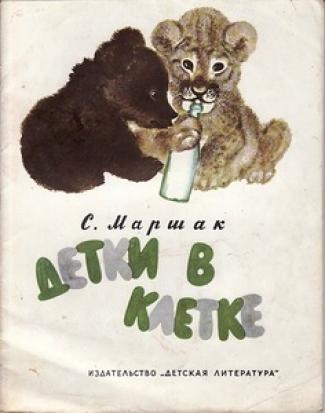 Детки в клетке
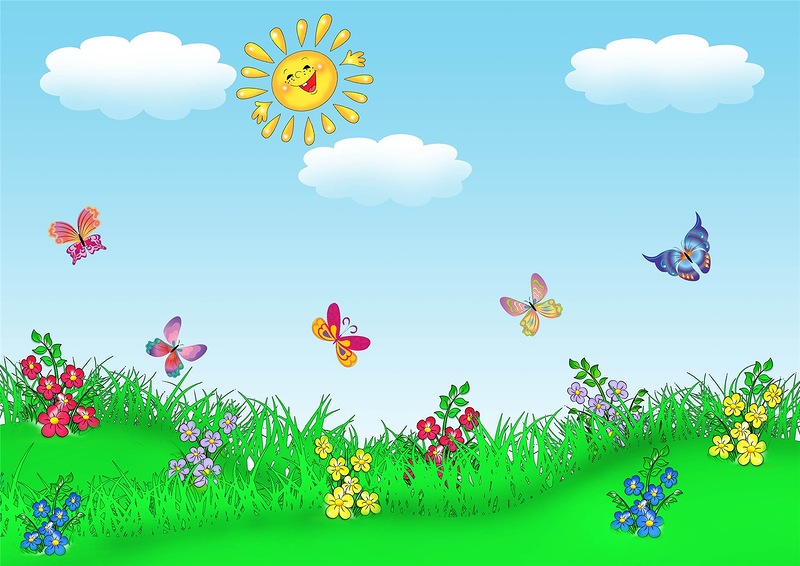 Малина, черника, крыжовник — это ...
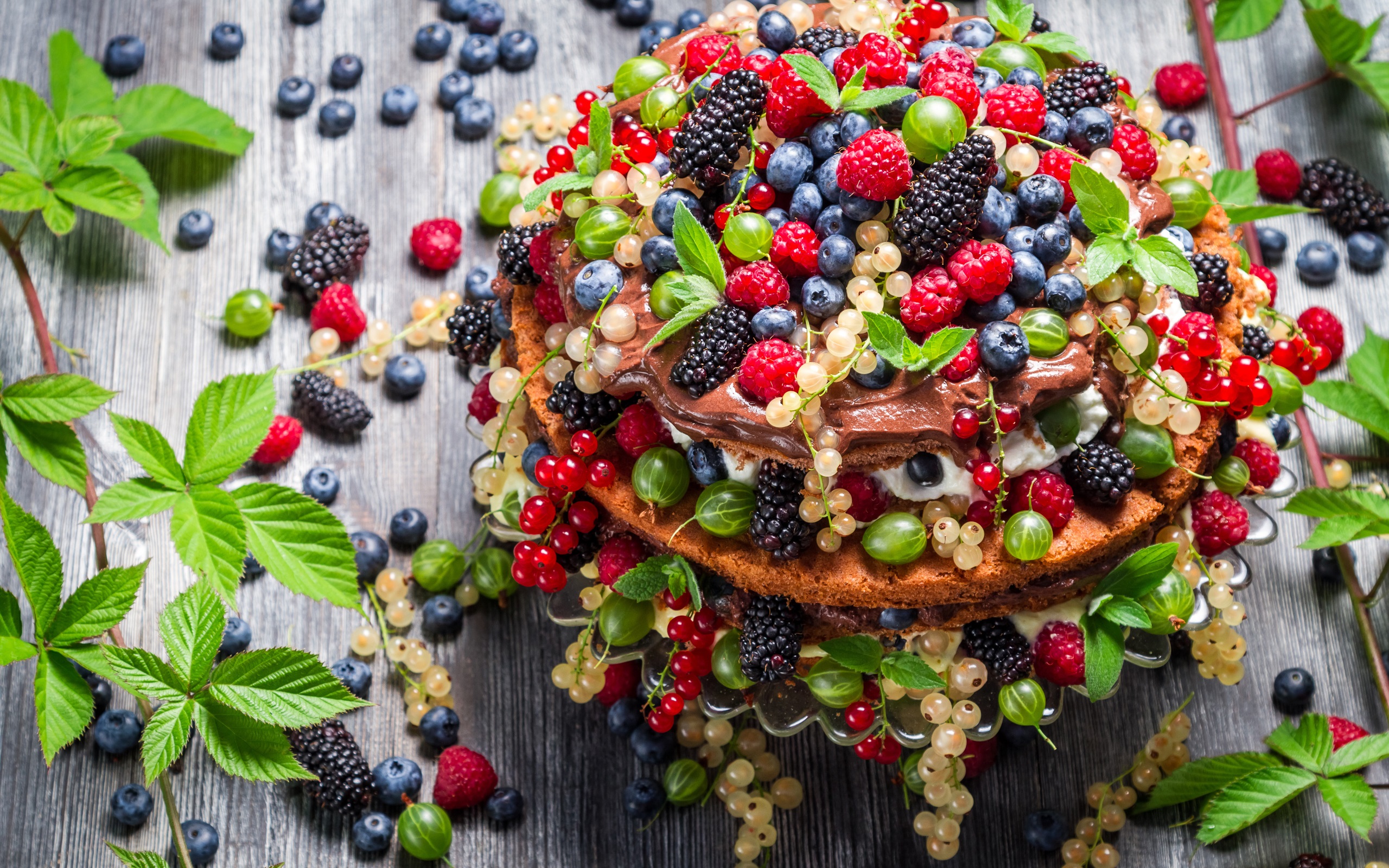 Ягода
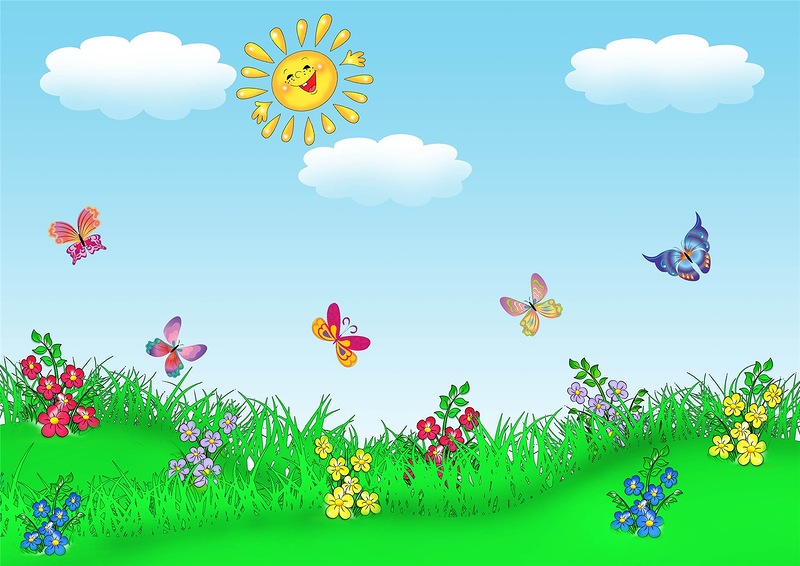 Их у человека двадцать.
Пальцы
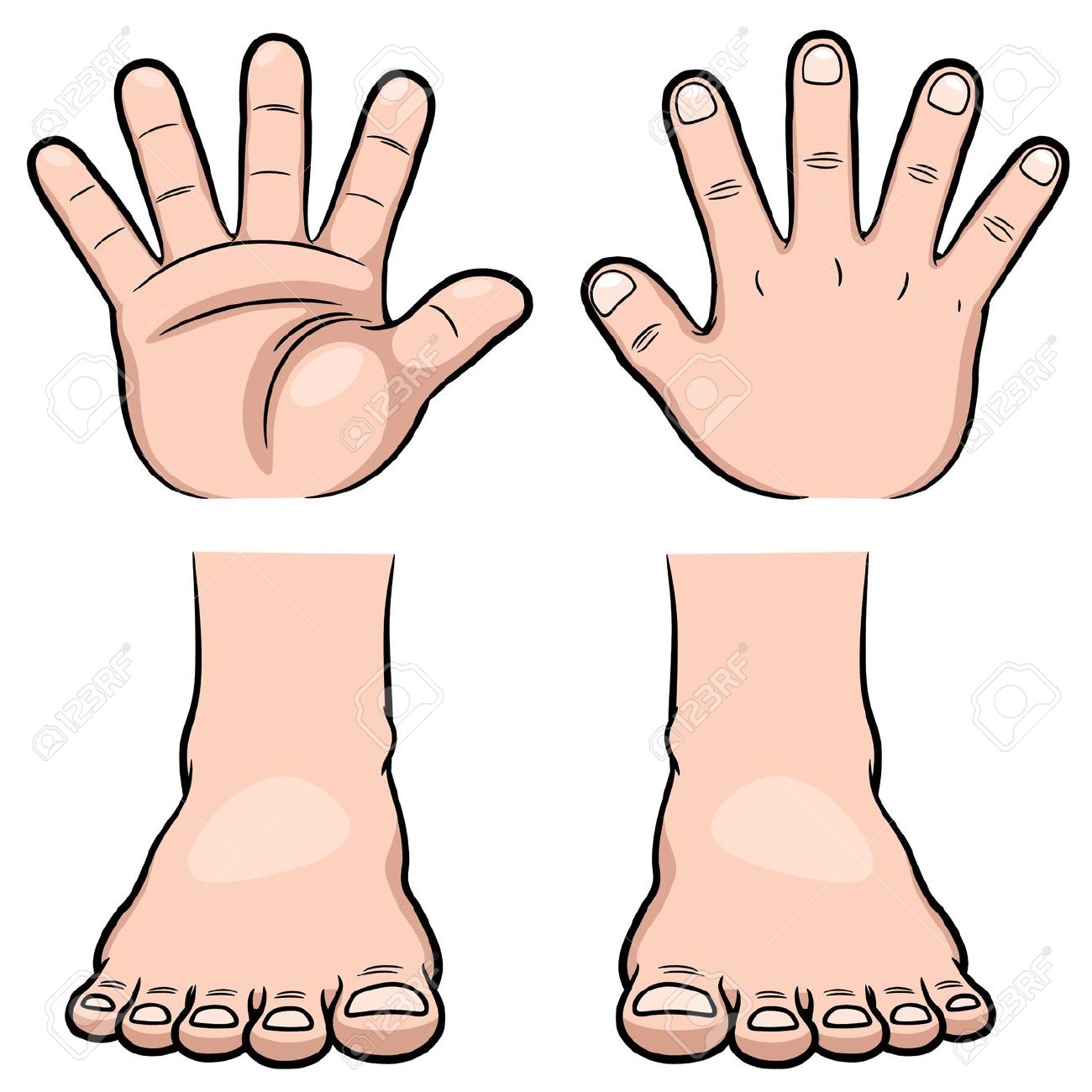 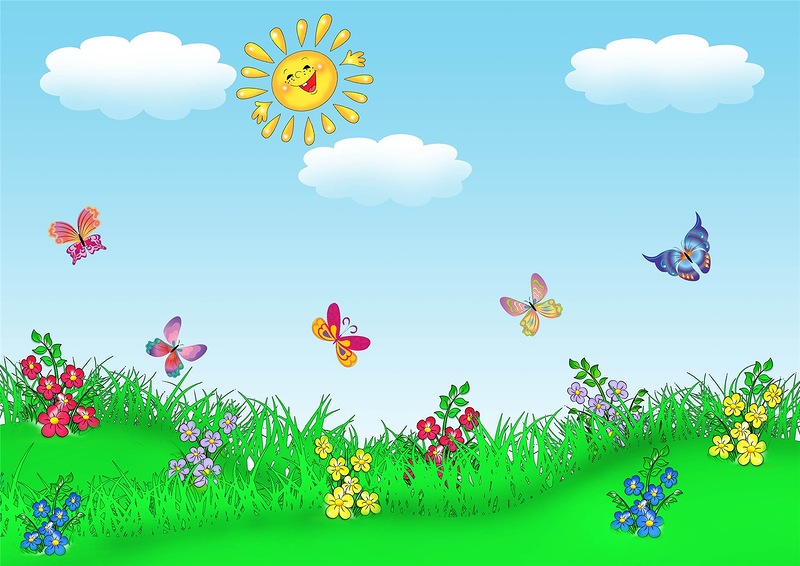 Морочить другому голову — это значит ...
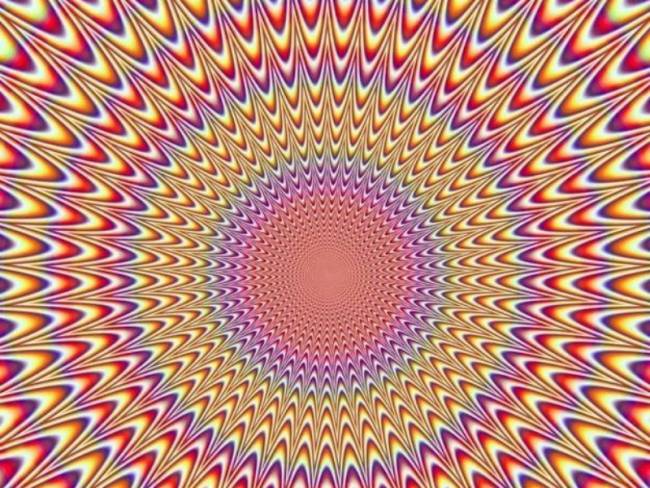 Обманывать
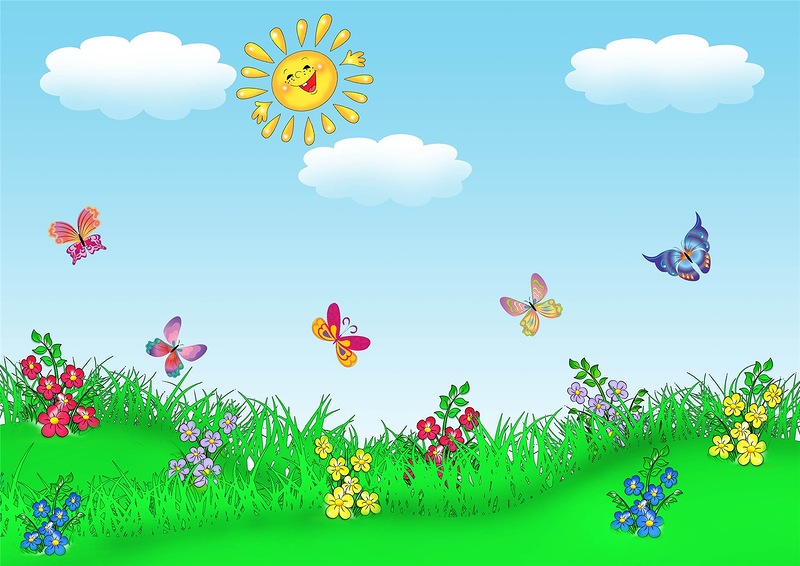 Овца, заяц, слон — 
это ...
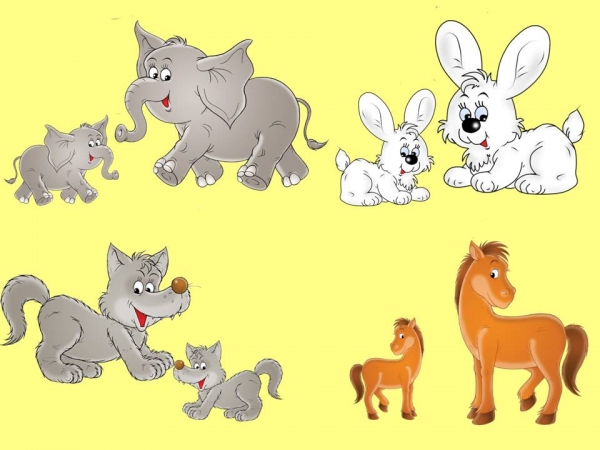 Животные
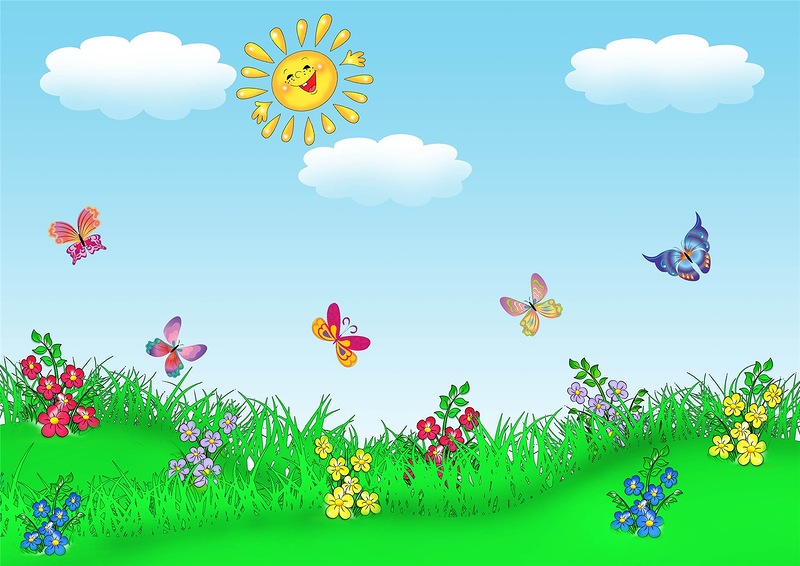 Семь раз отмерь, а один раз ...
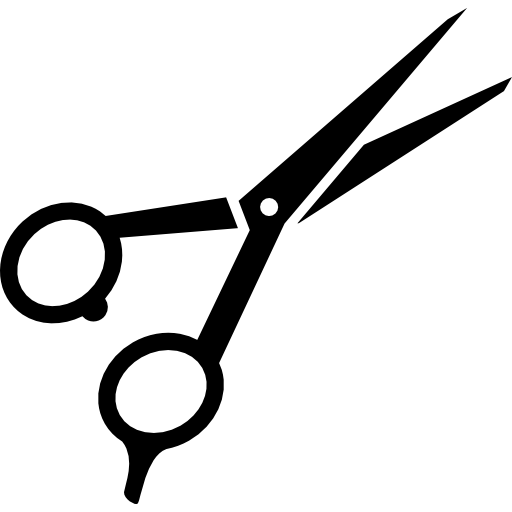 Отрежь
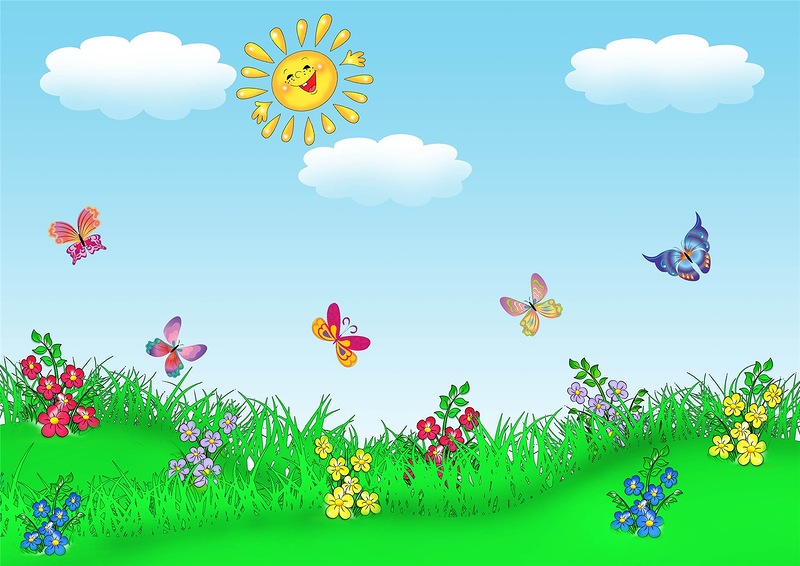 Чего больше, яблок или фруктов?
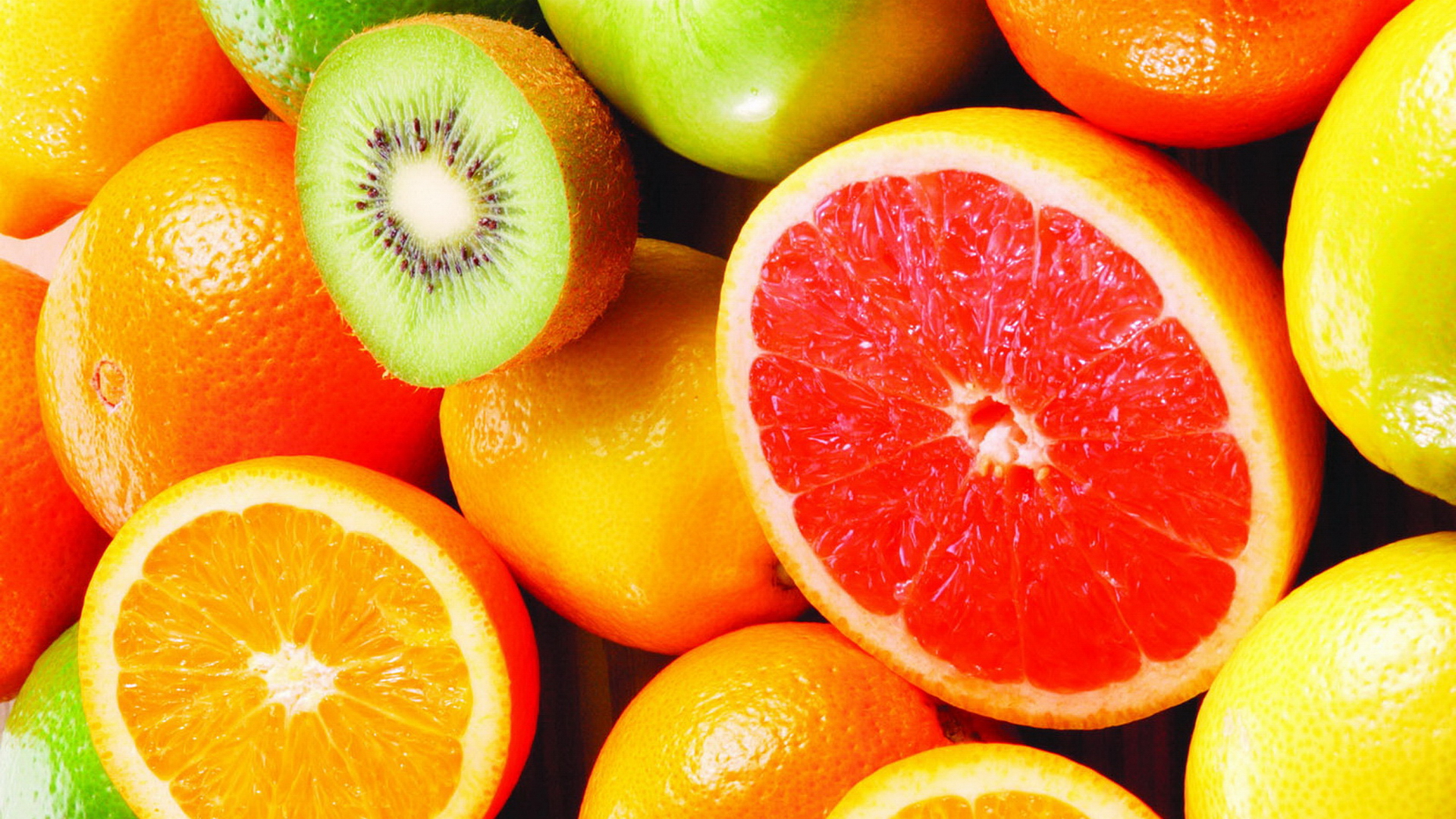 Фруктов
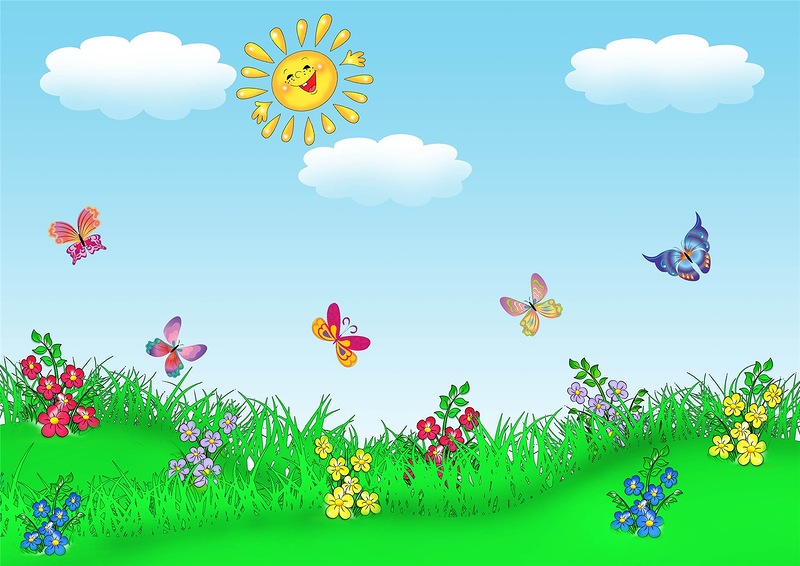 Что теряет лось каждую зиму?
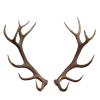 Рога
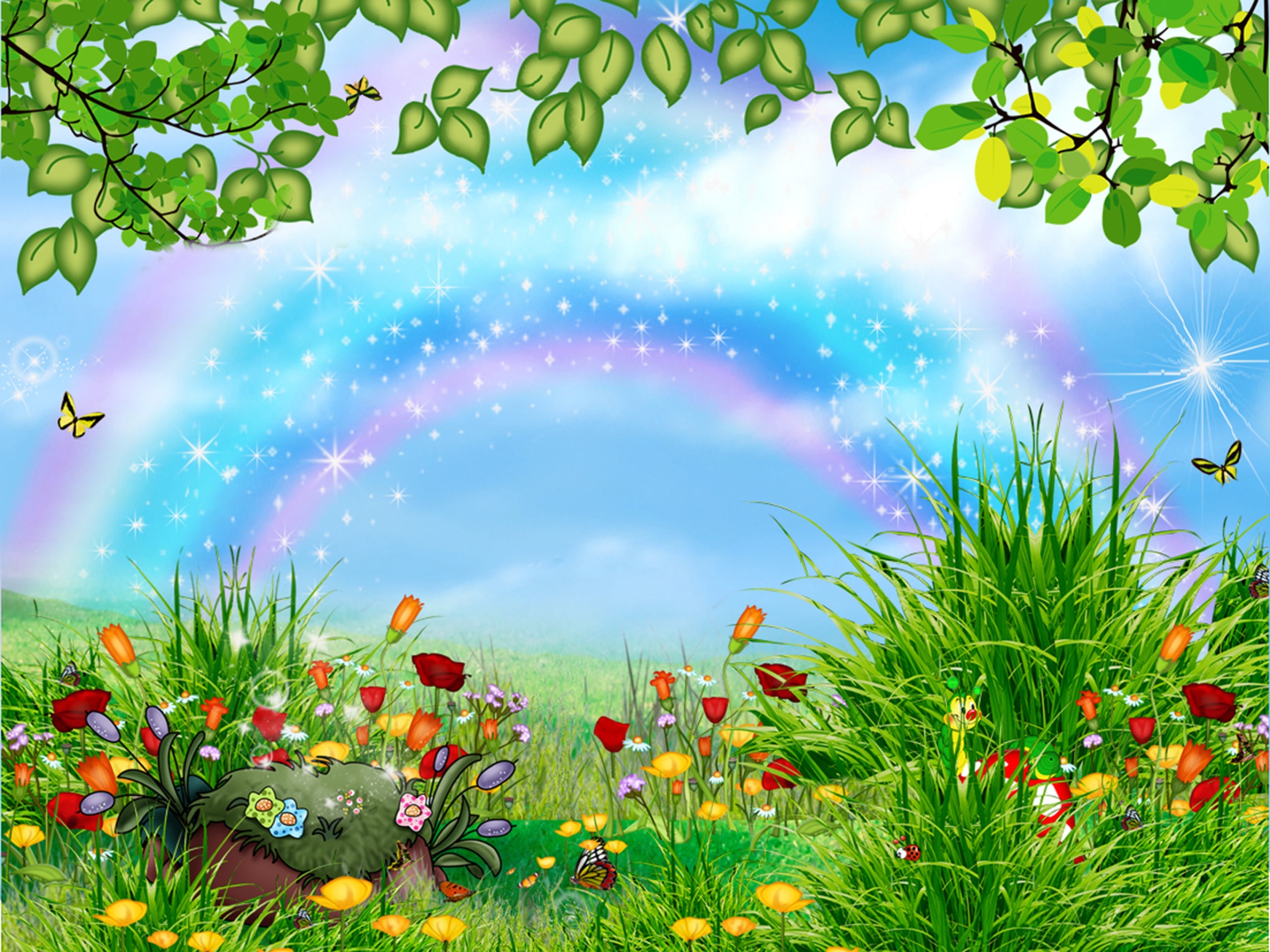 На что похожа половина яблока?
На вторую половинку
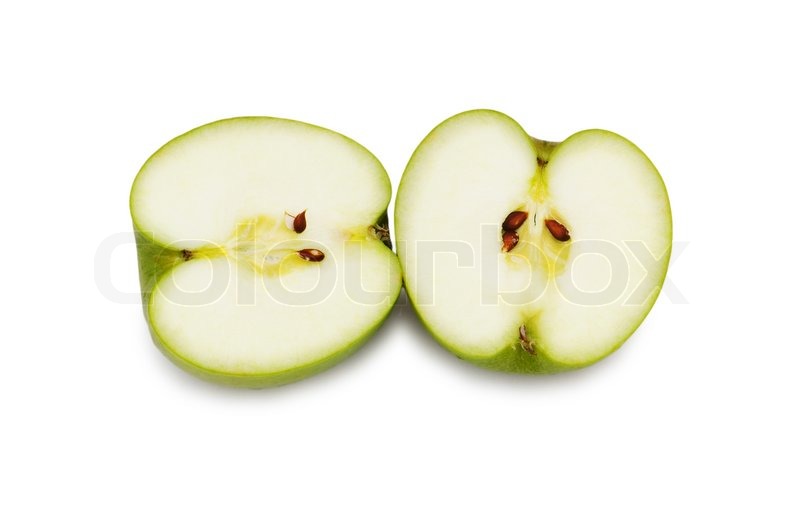 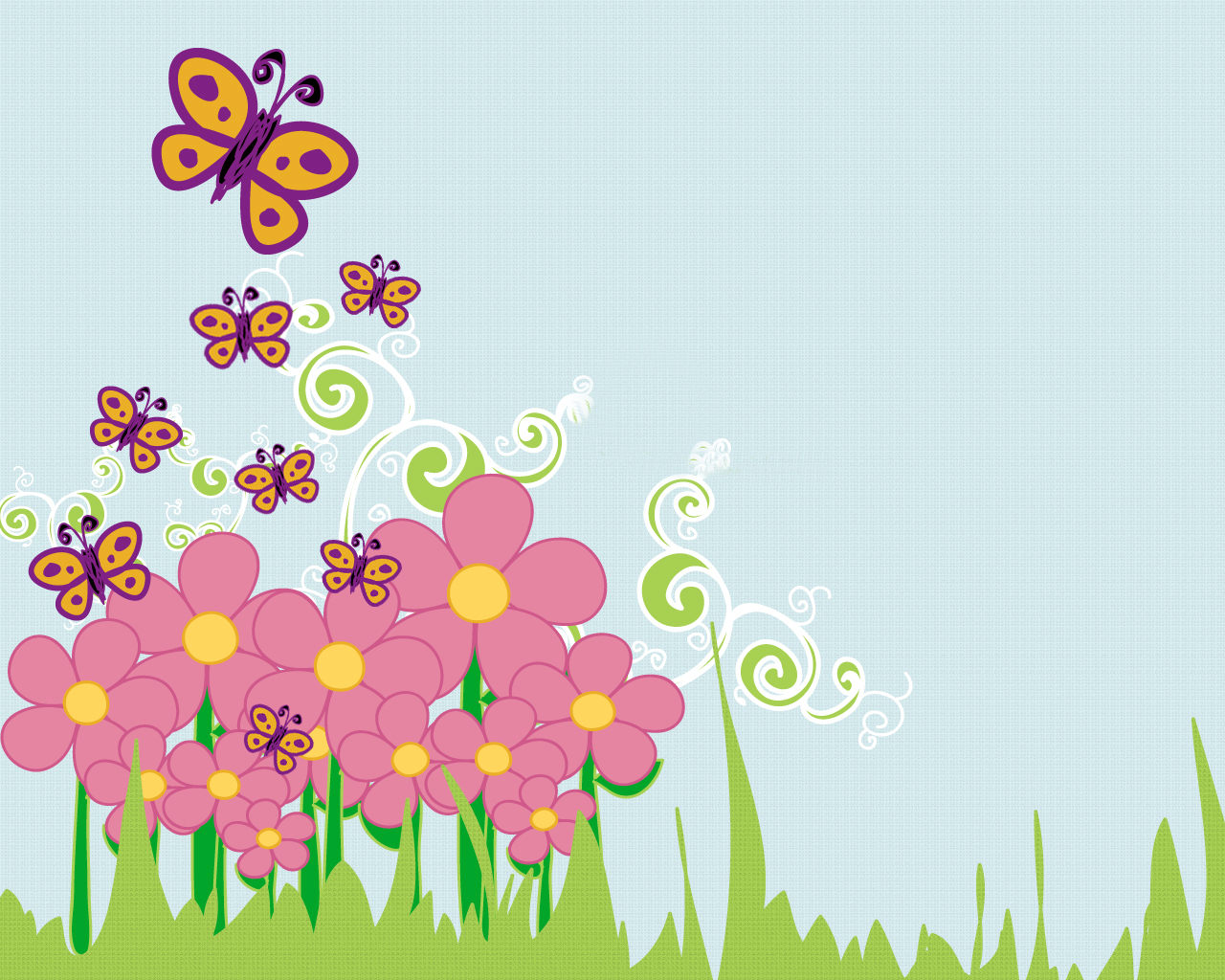 С прилетом каких птиц считают, что пришла весна?
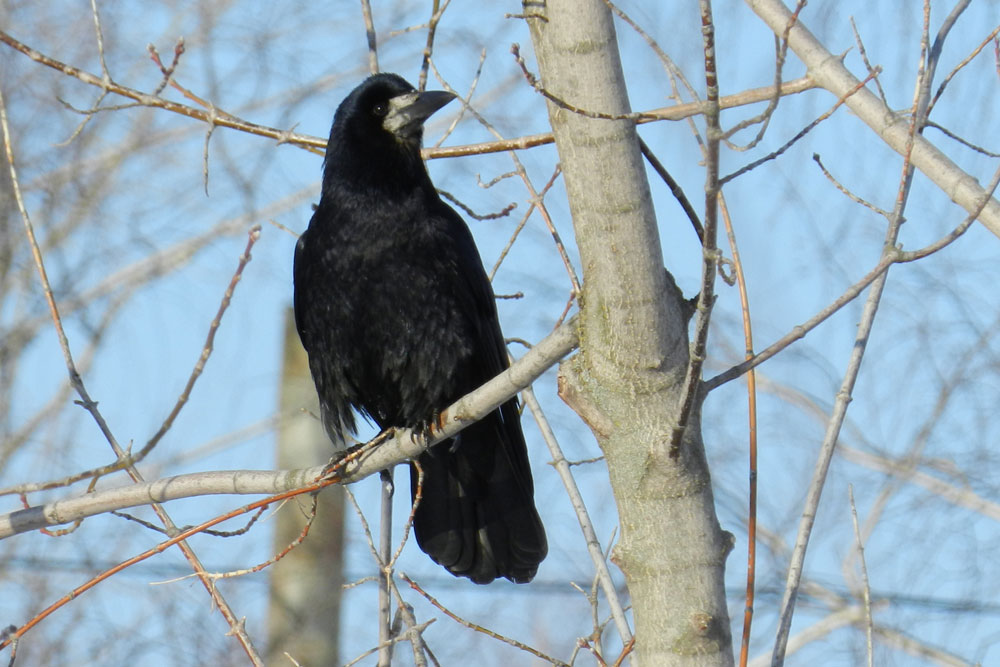 Грачи
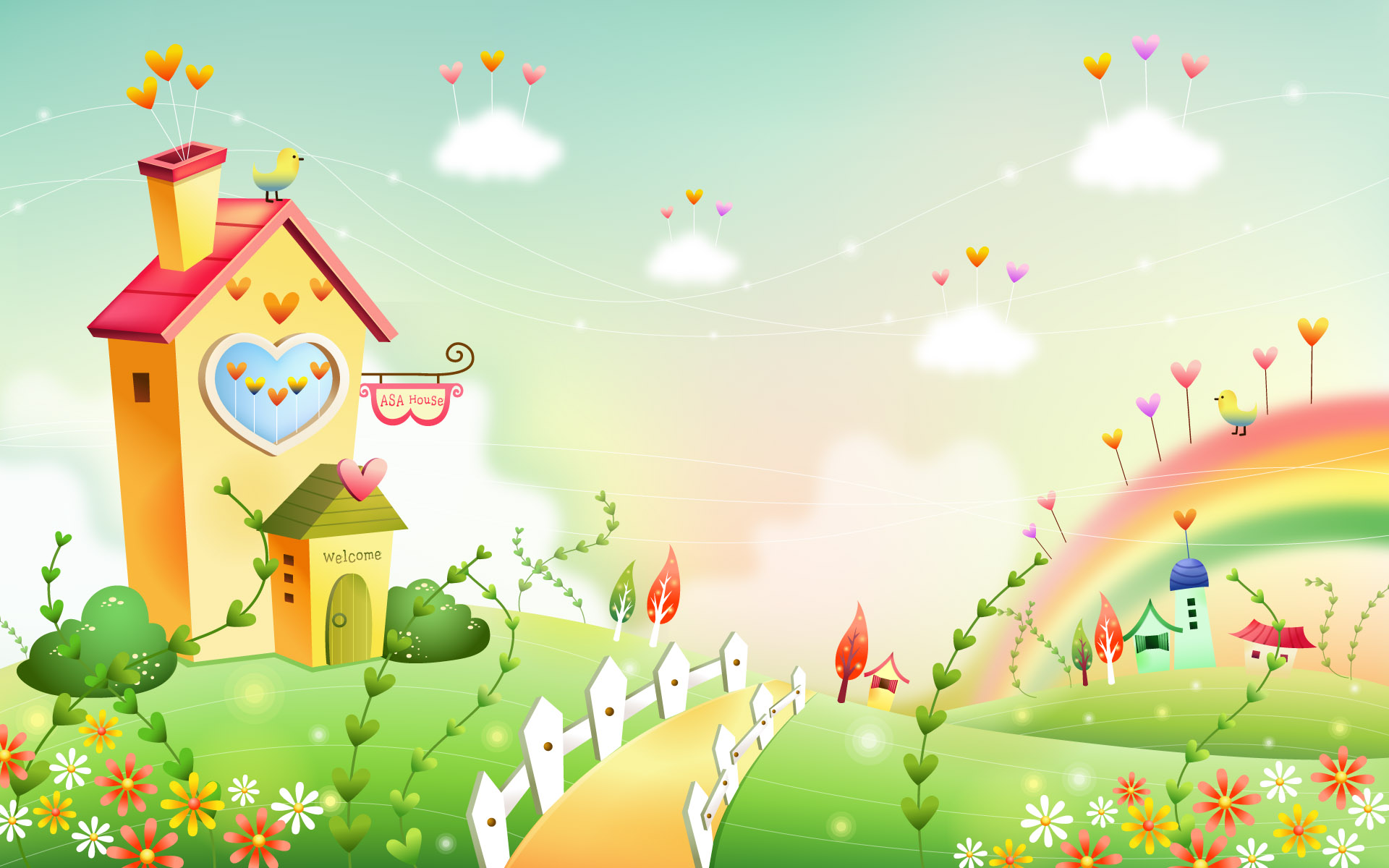 2-ой этап «Заблудились буквы»
– Переставьте буквы так, чтобы получилось слово:

1 команда: одм, ворд, варта, цова. 

2 команда: кута, сутк, ави, коакш.
Ответы
1 команда: 
Дом, двор, трава, овца 

2 команда: 
Утка, куст, ива, кошка
3-ий этап «Узнай сказку»
1) Вымолвил словечко –
Покатилась печка
Прямо из деревни
К царю да царевне.
И, за что, не знаю,
Повезло лентяю.
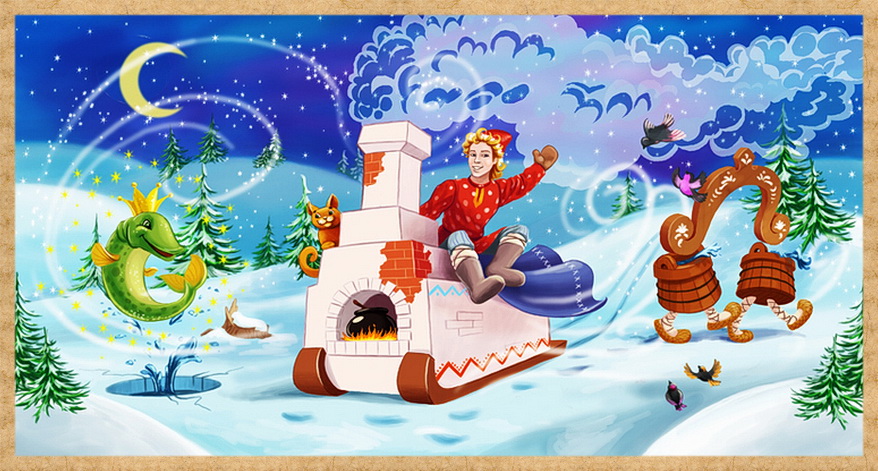 «По щучьему веленью»
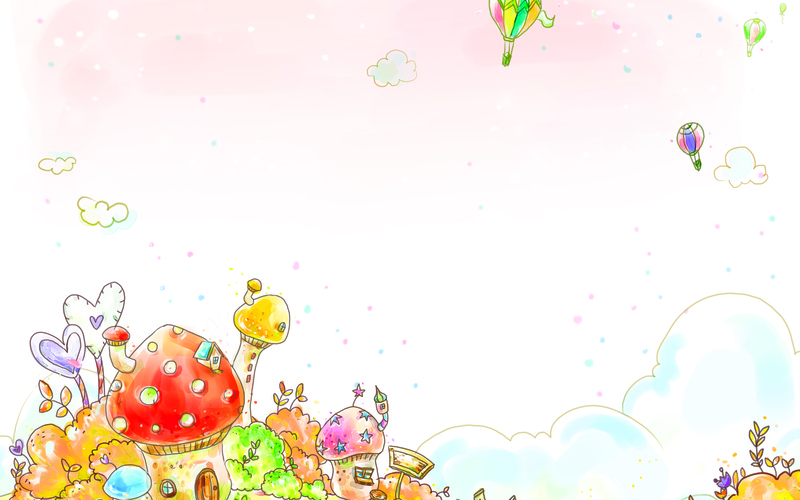 2) А дорога далека,
А корзинка нелегка,
Сесть бы на пенек,
Съесть бы пирожок... 

.
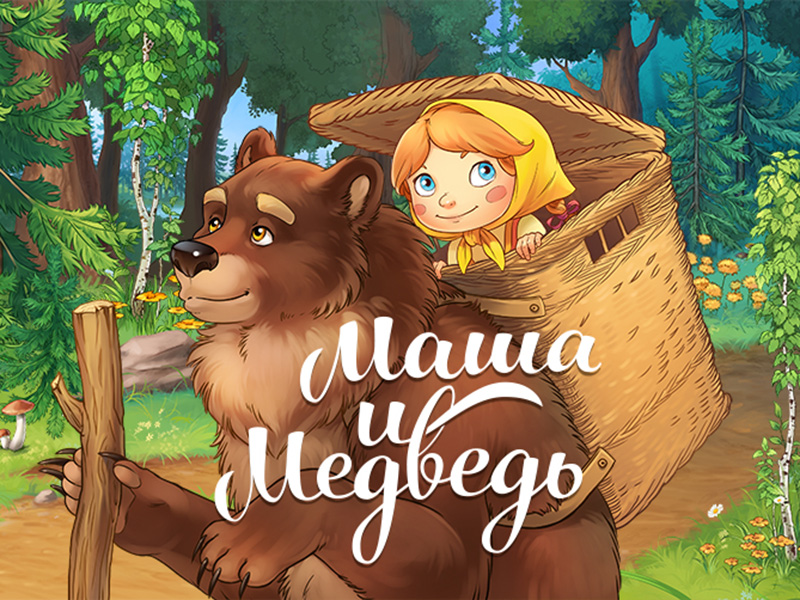 3) Ах ты, Петя - простота,
Сплоховал немножко,
Не послушался кота,
Выглянул в окошко
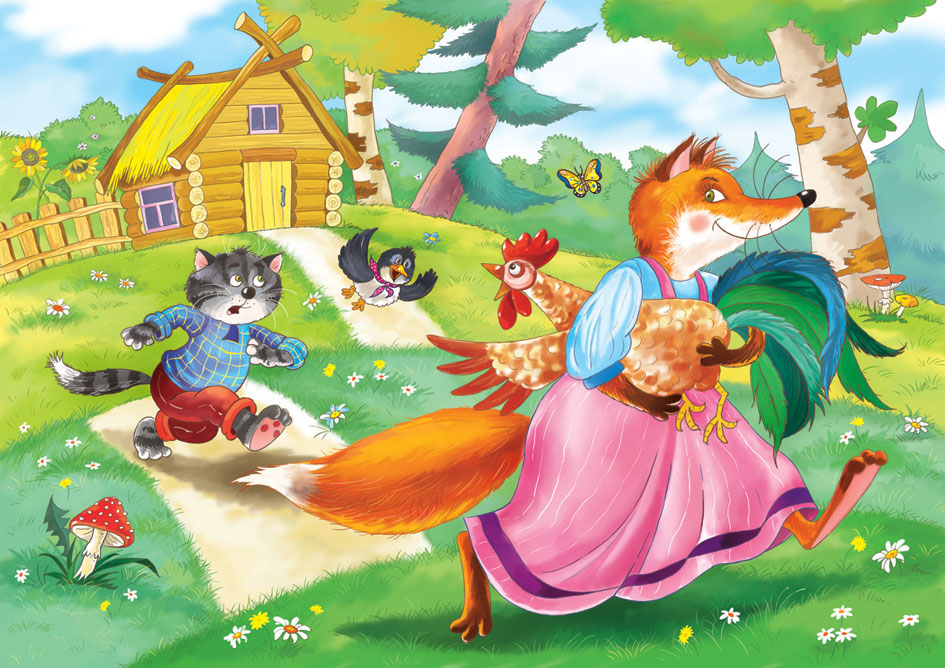 «Кот, петух и лиса»
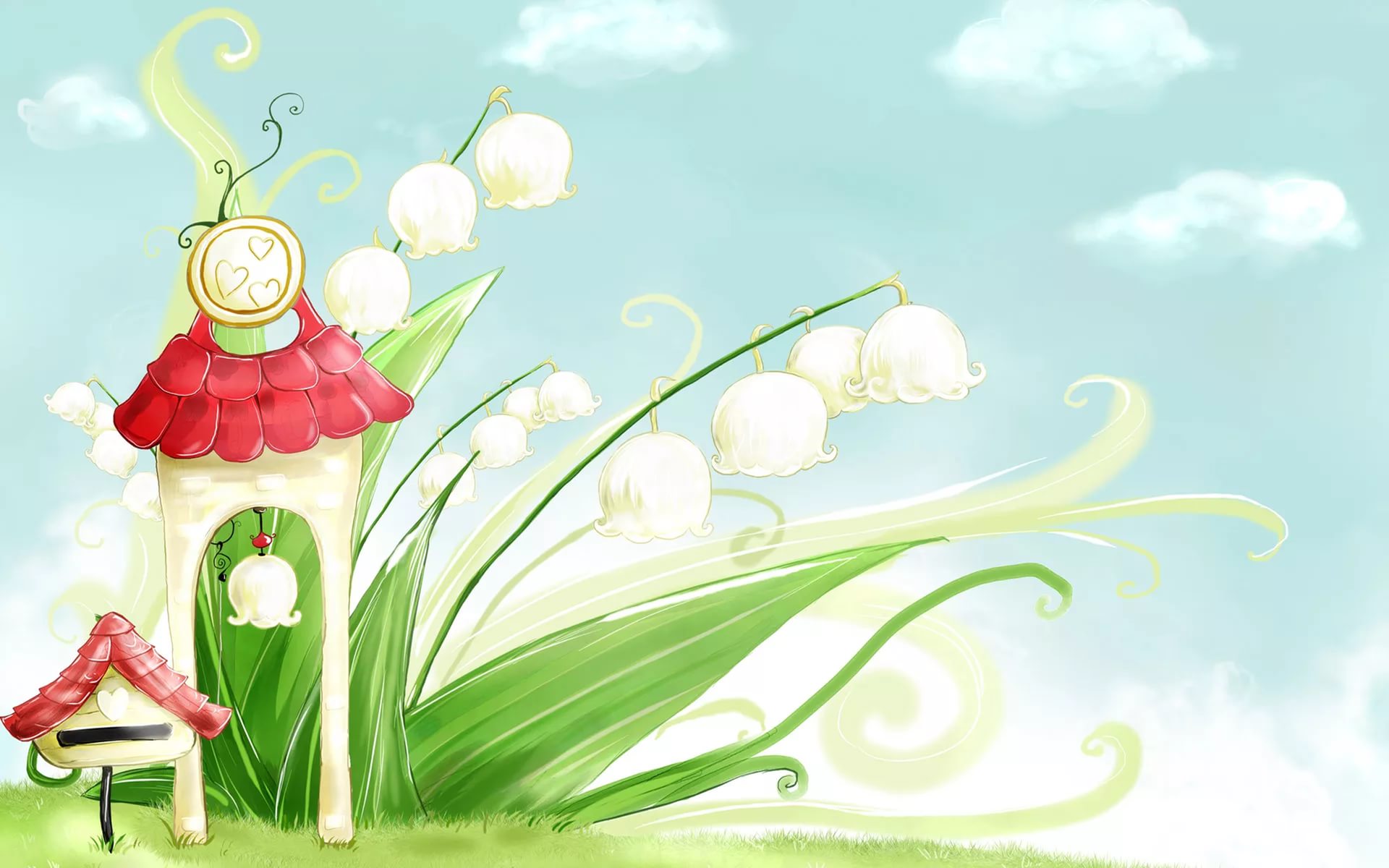 4) Красна девица грустна,
Ей не нравится весна,
Ей на солнце тяжко!
Слезы льет, бедняжка!
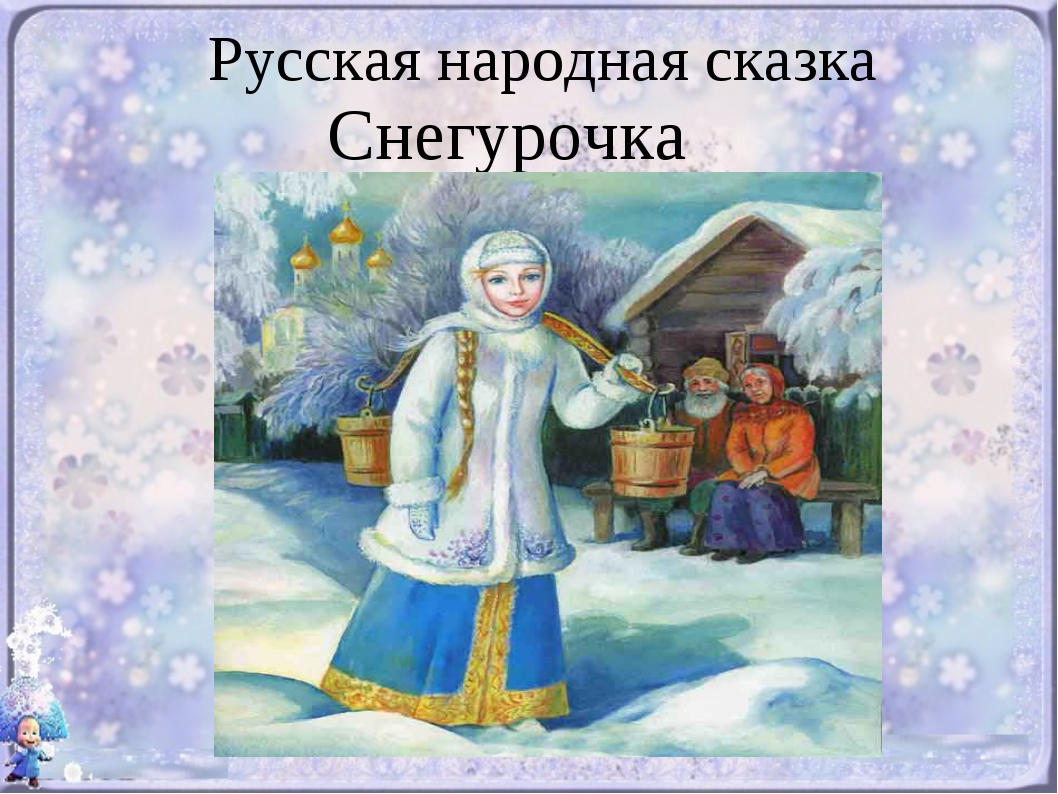 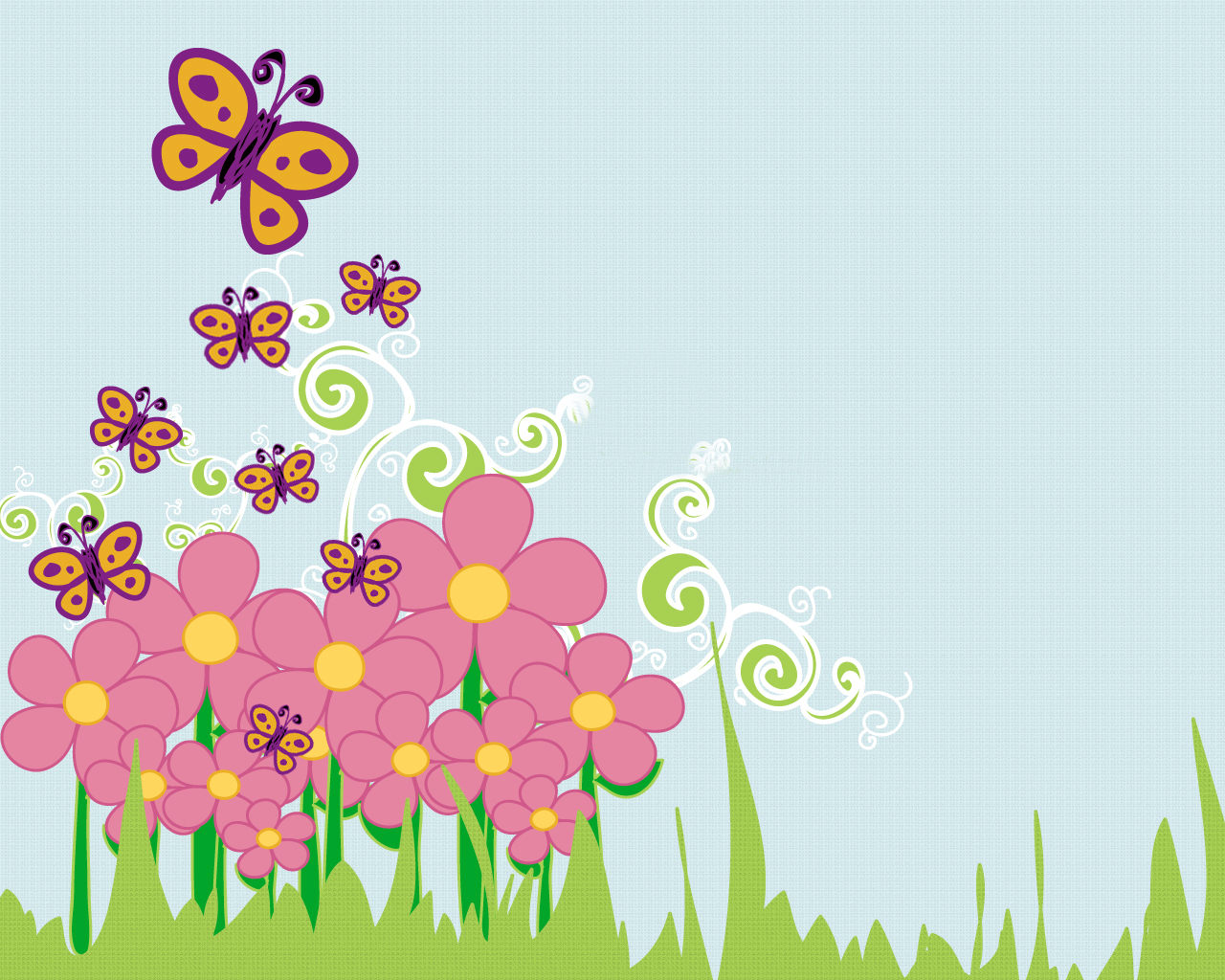 5) Смышленость этого мальчишки
Спасла его и шесть братишек,
Хоть ростом мал он, да удал.
Так кто из вас о нем читал?
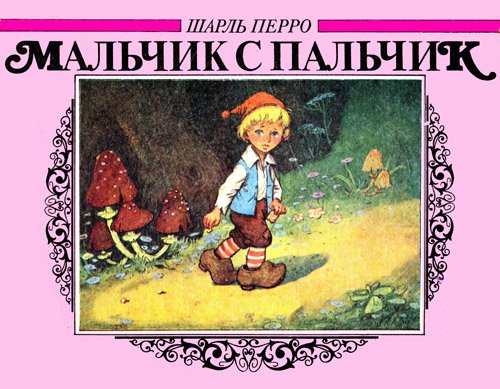 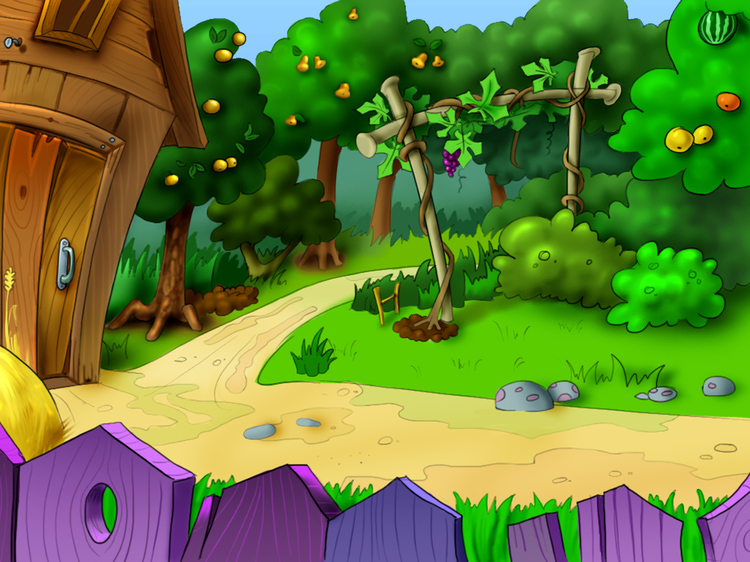 6) Маленькая девочка весело бежит
По тропинке к домику,
Что в лесу стоит.
Нужно этой девочке
К бабушке скорей
Отнести корзиночку,
Посланную ей.
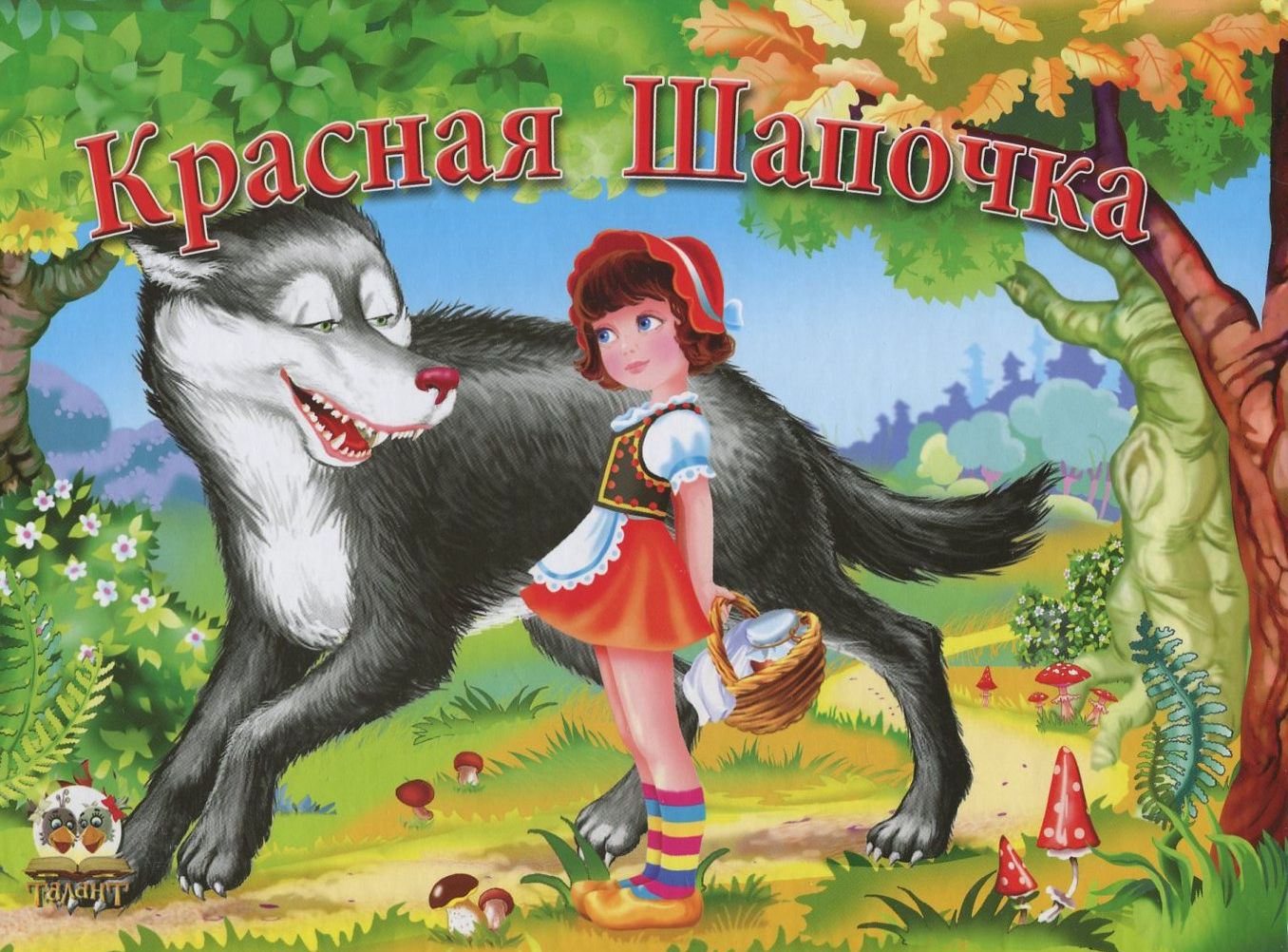 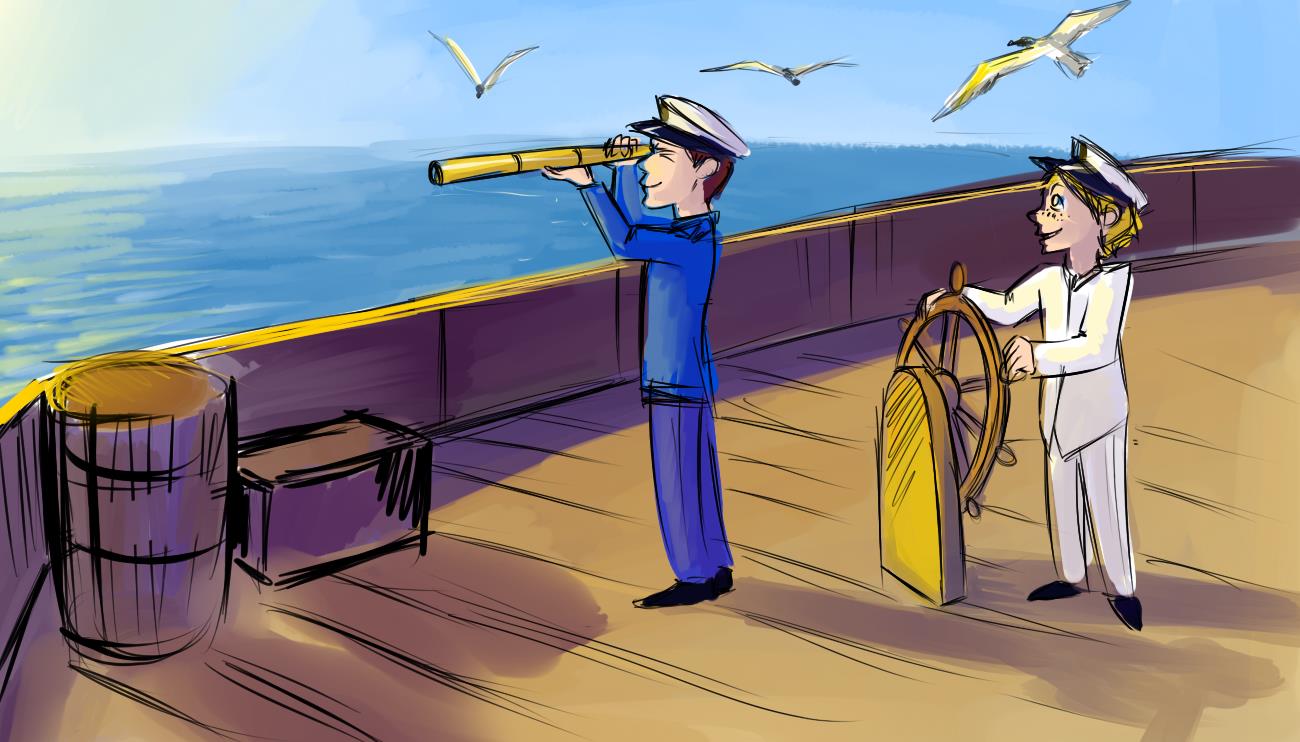 4-ый этап «Конкурс капитанов»
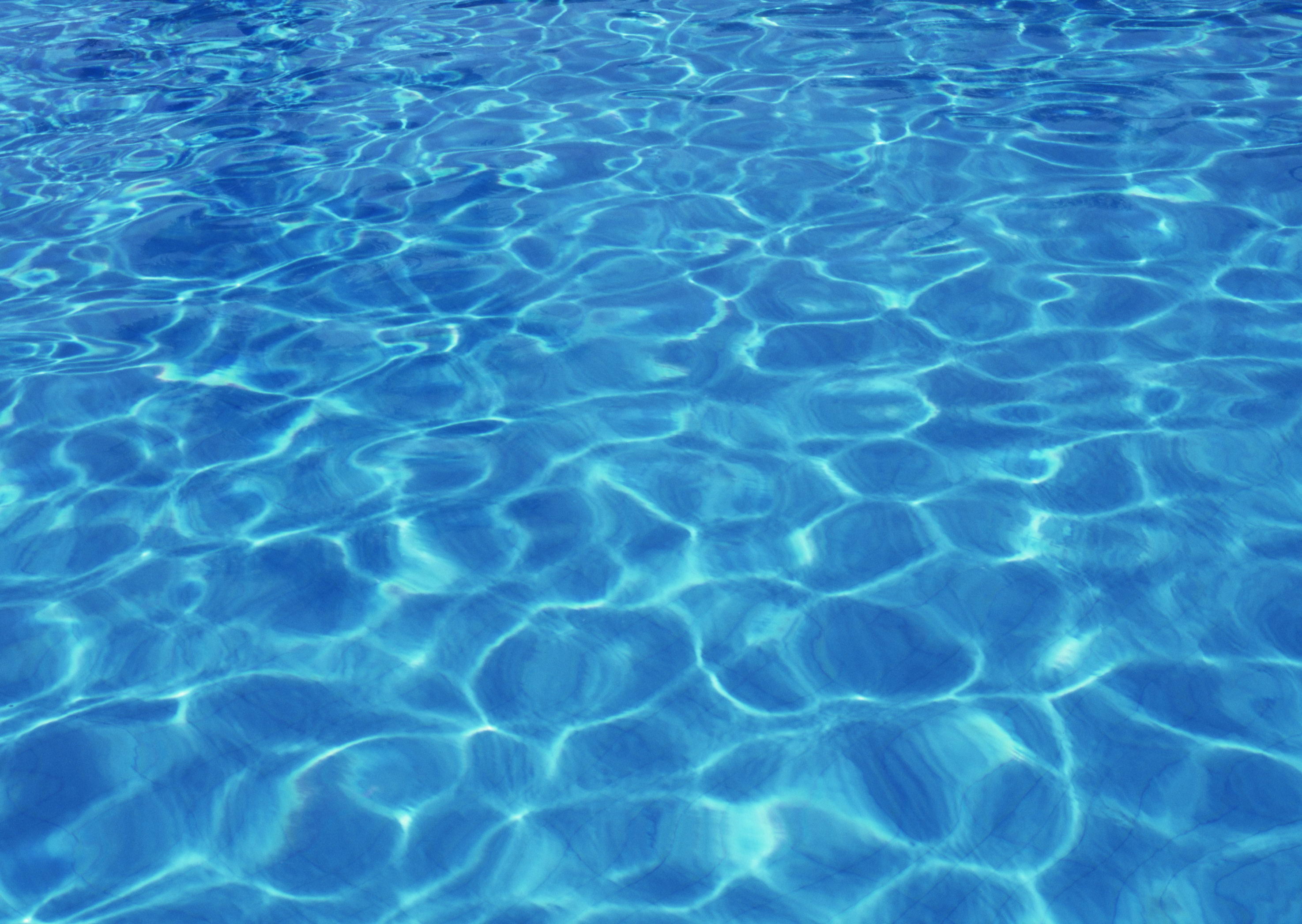 Игра “Весёлый счёт”. Выиграет капитан, который быстро и правильно посчитает от 10 до 250 десятками и покажет соответствующие числа в таблице.
Таблица для капитана первой команды
Таблица для капитана второй команды
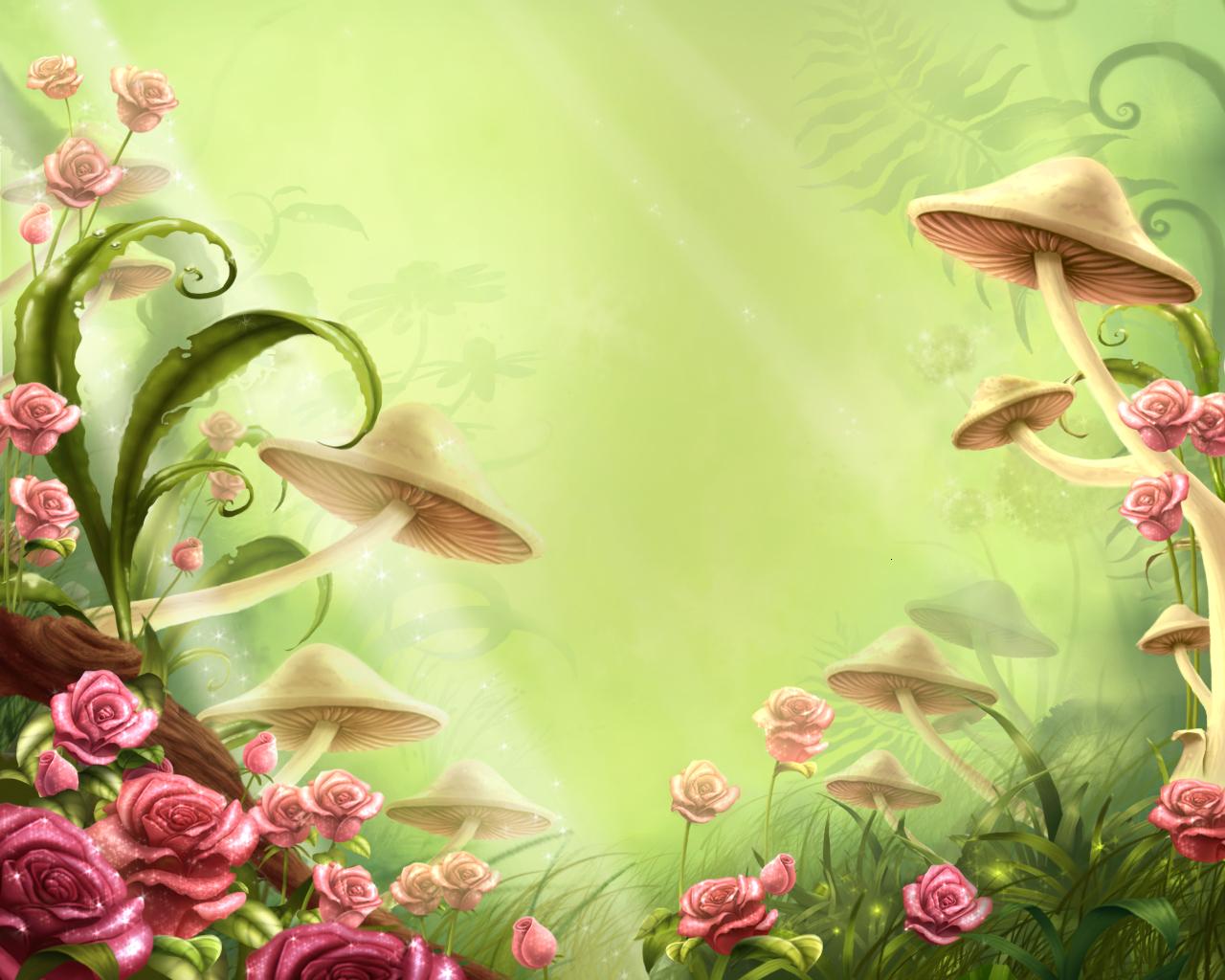 5-ый этап «задачи-шутки»
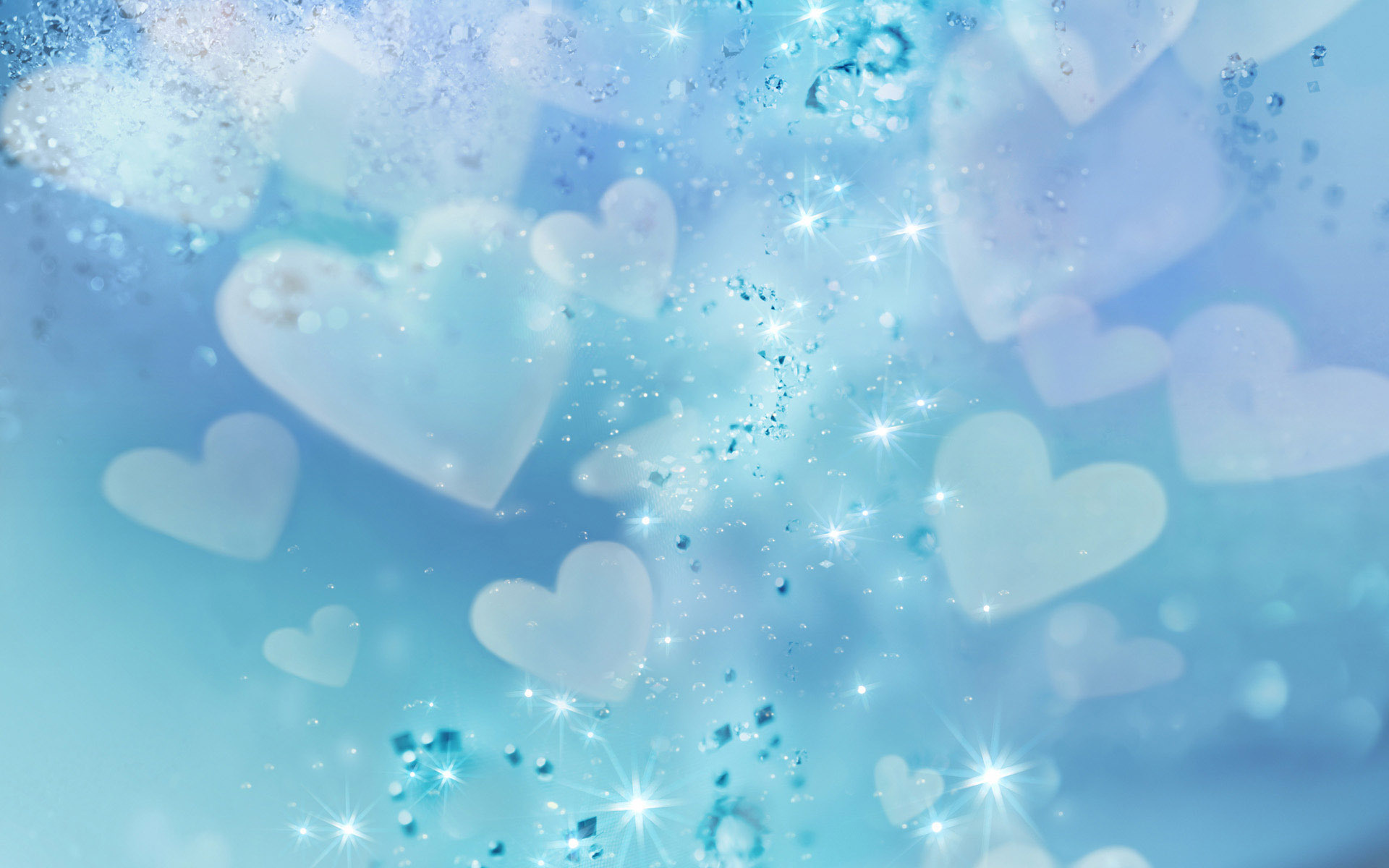 У семи братьев по одной сестрице. Сколько всего детей в семье?
8 детей
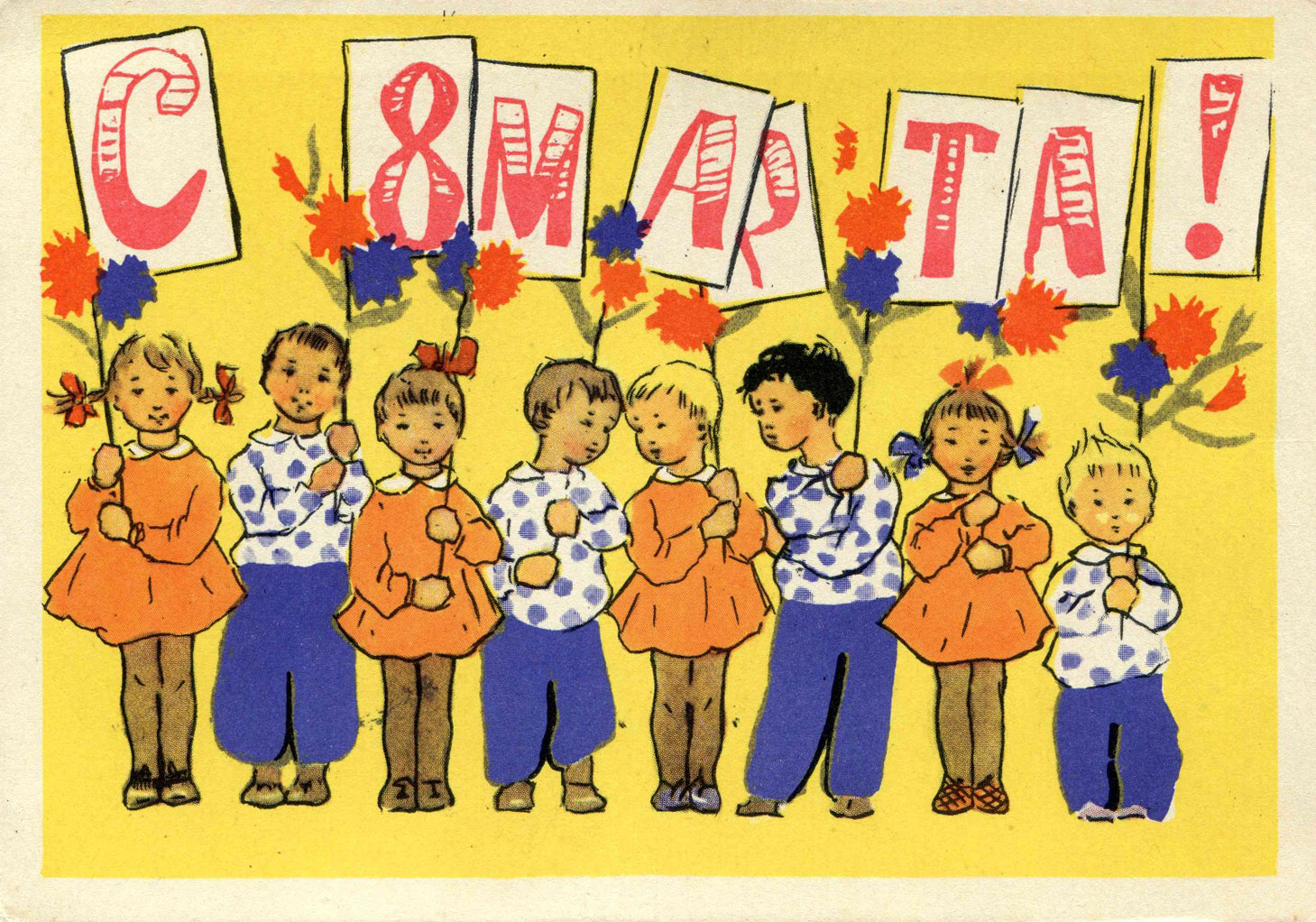 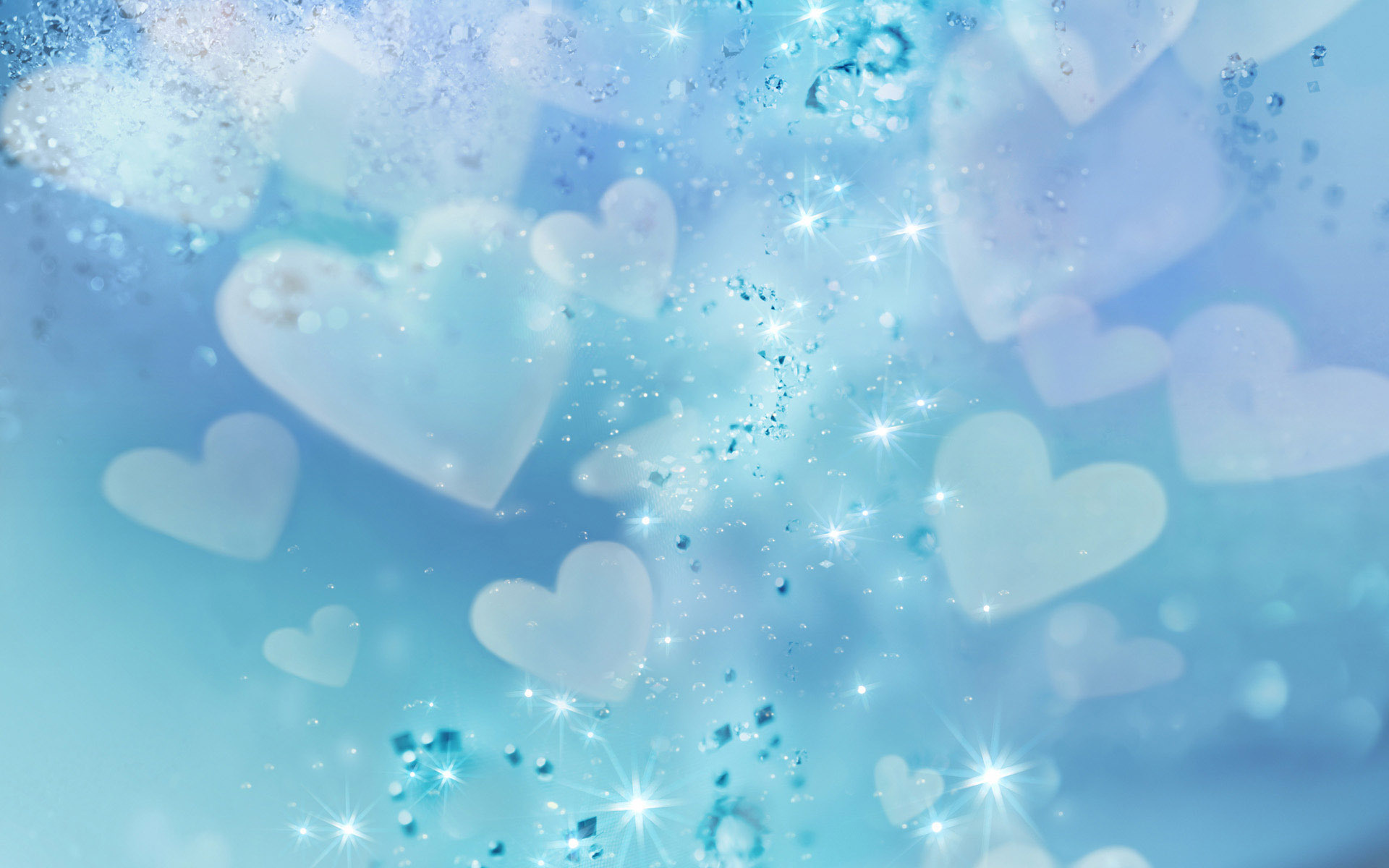 Назовите 5 дней, не называя чисел и названий дней.
Позавчера,
 вчера, 
сегодня,
 завтра, 
послезавтра
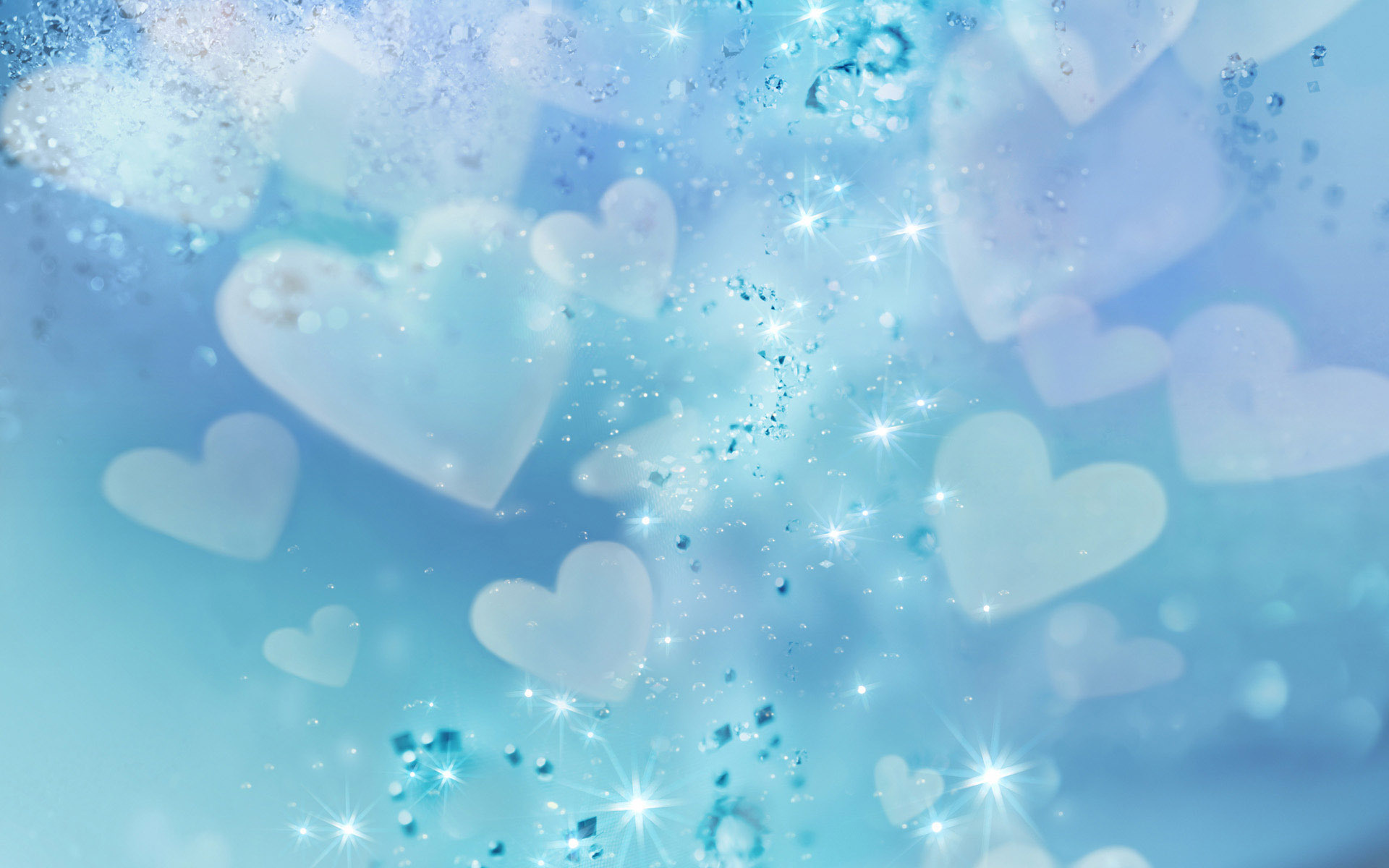 На руках 10 пальцев. Сколько пальцев на 10 руках?
50 пальцев
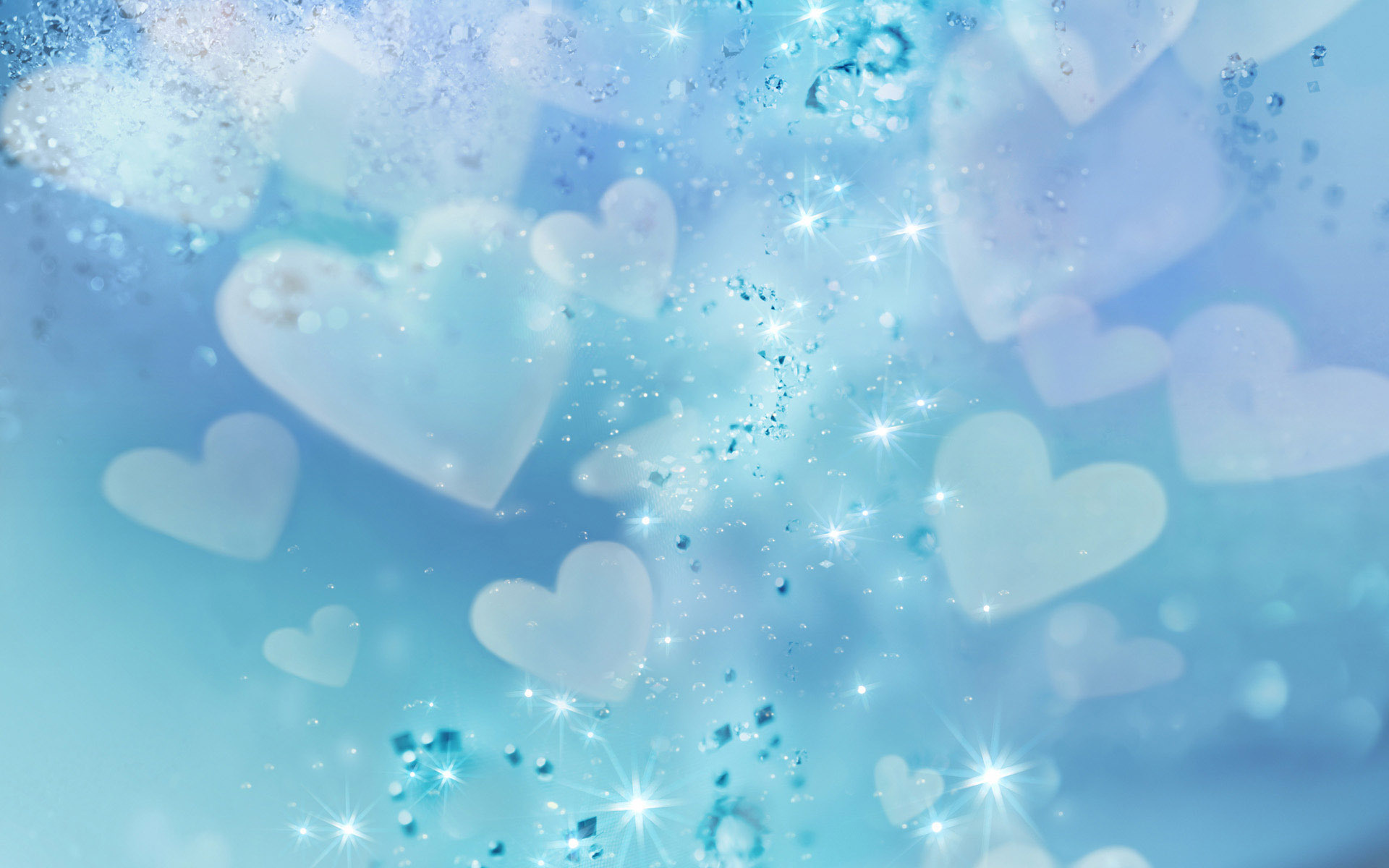 На берёзе 16 сучков, на каждом сучке по 10 веток, на каждой ветке по 4 яблока. Сколько всего яблок?
На берёзе яблоки не растут)))
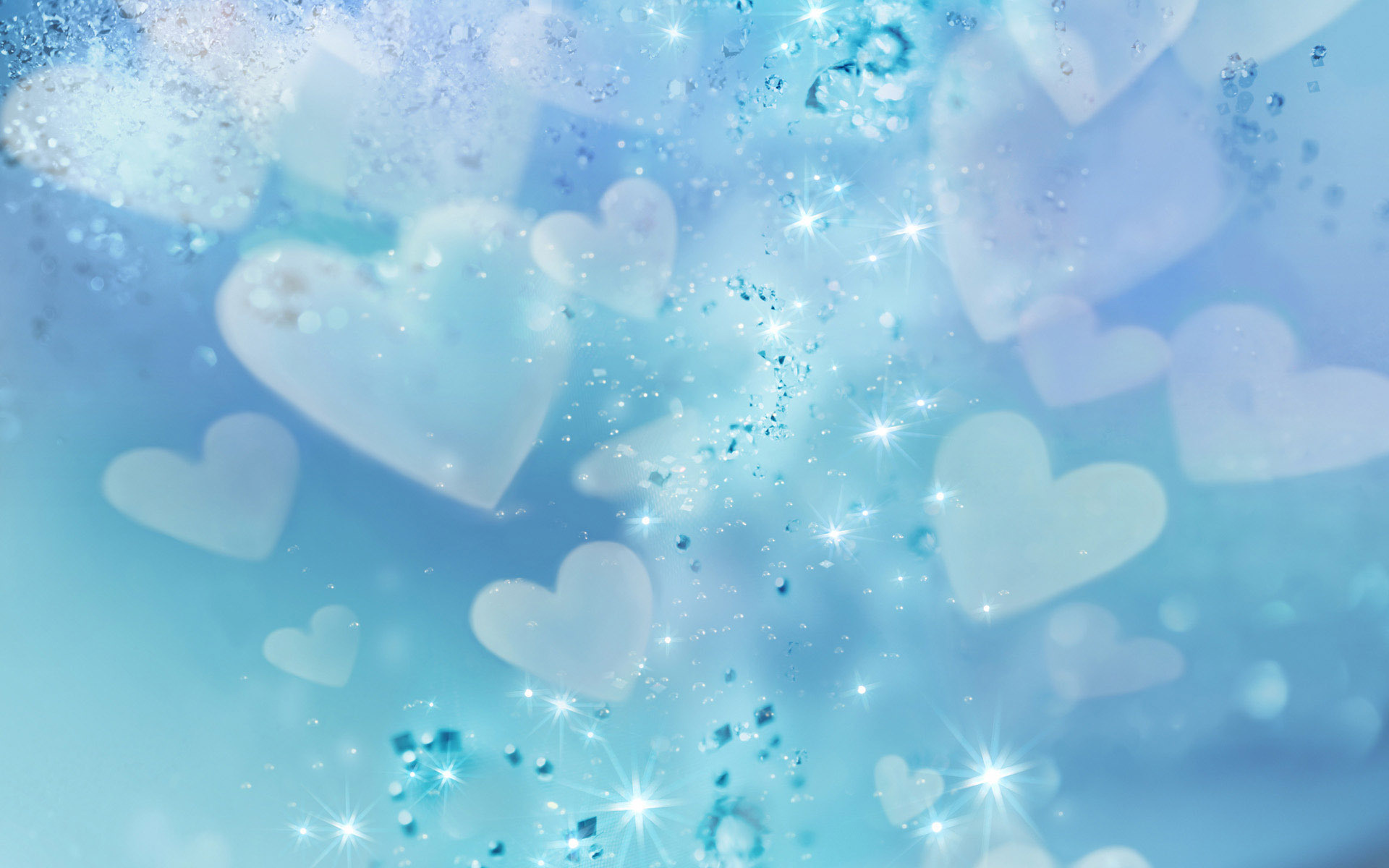 Если в 12 часов ночи идёт дождь, то можно ли ожидать, что через 48 часов будет солнечная погода?
Нет, так как 48 часов – это двое суток, поэтому снова будет 12 часов ночи
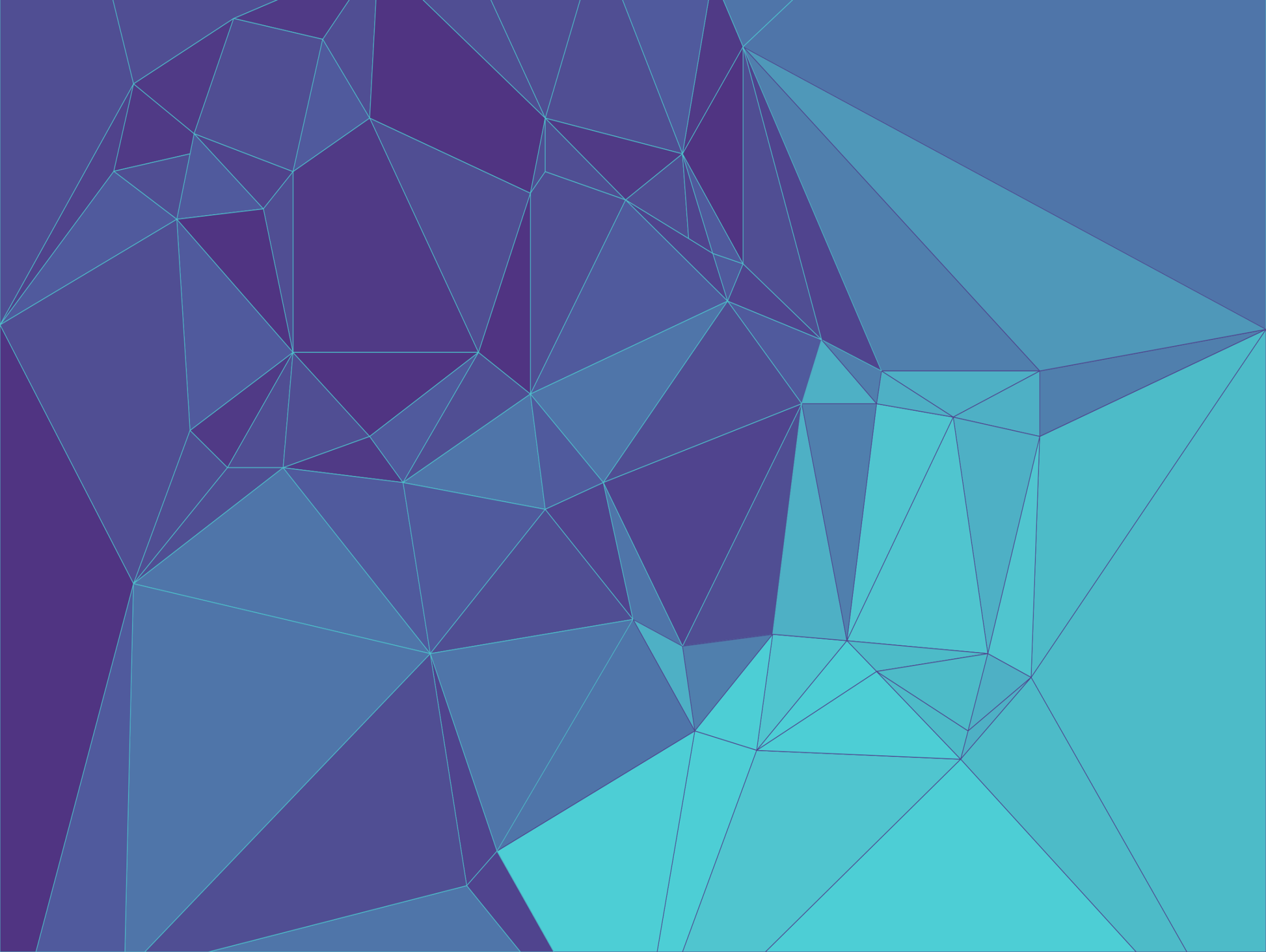 6-ой этап «Узнай фигуру»
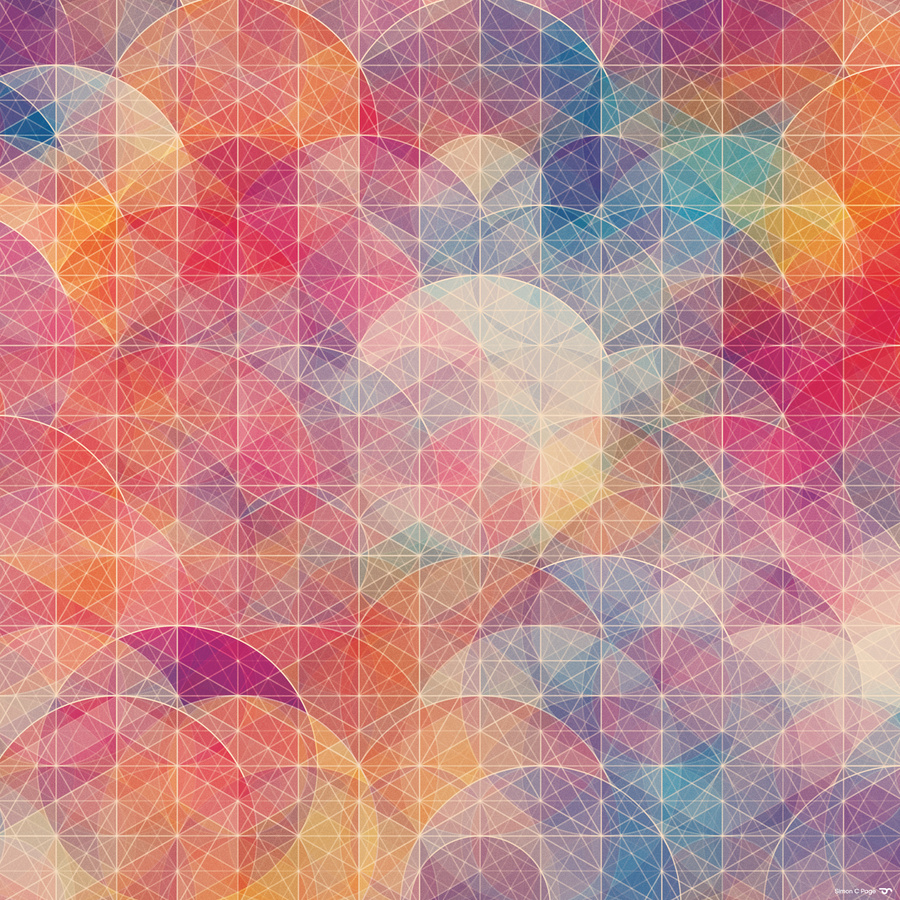 У этой фигуры все стороны равны.
Квадрат
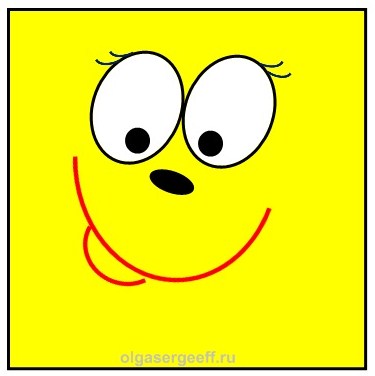 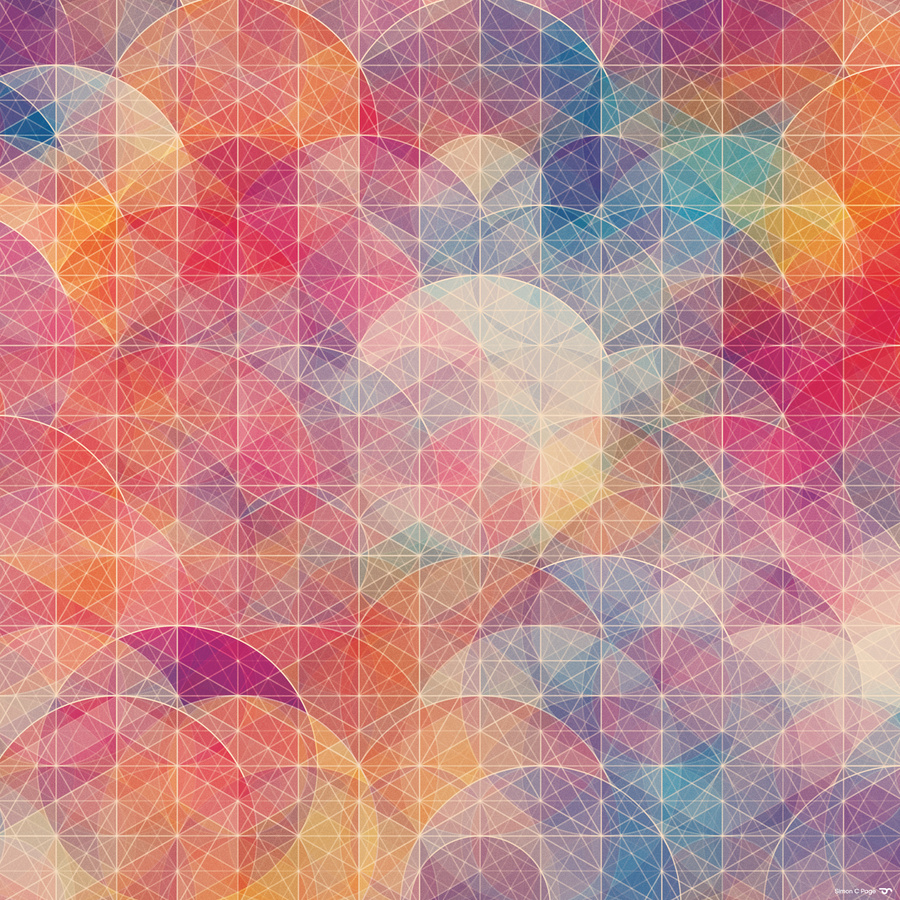 У этой фигуры противоположные стороны равны.
Прямоугольник
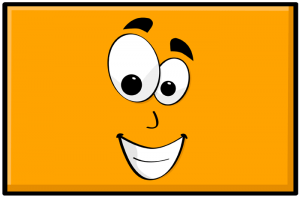 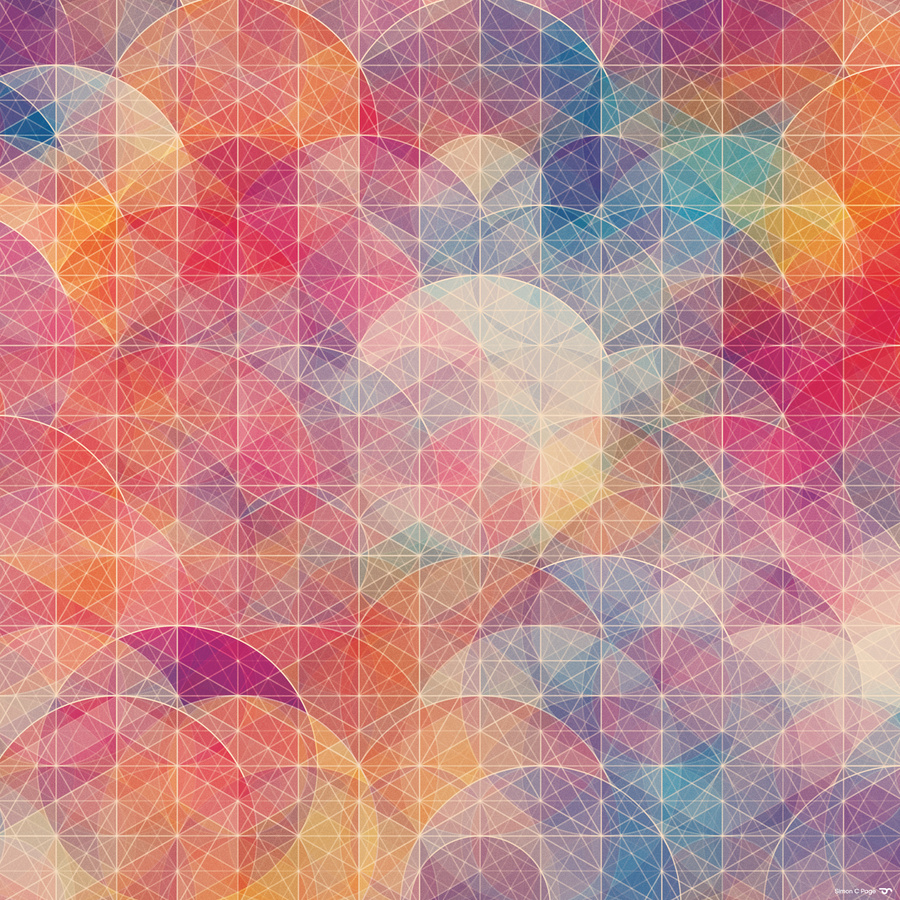 Какой фигуре окружность родня?
Шару
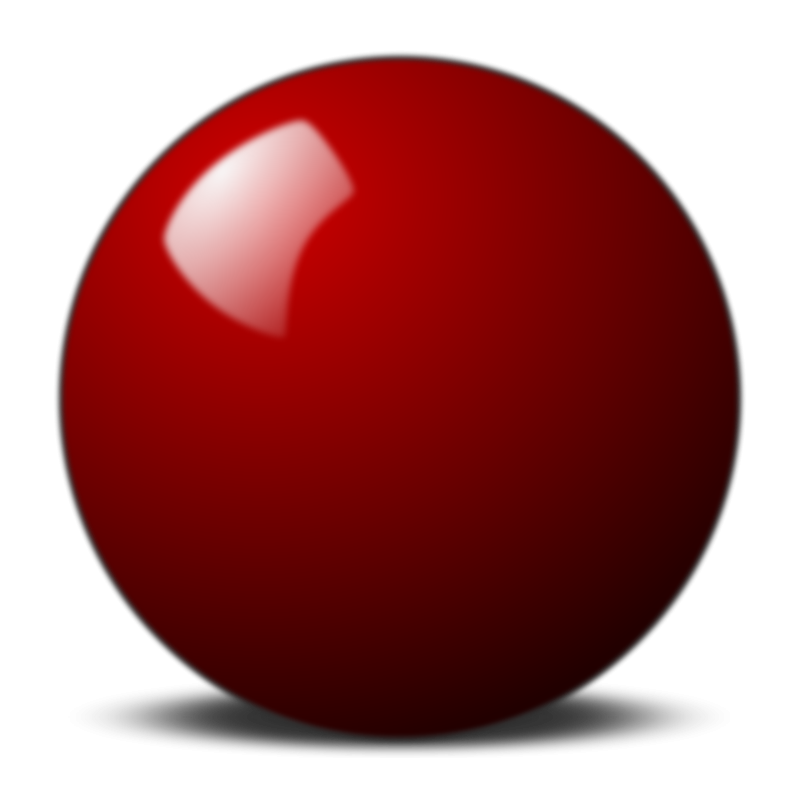 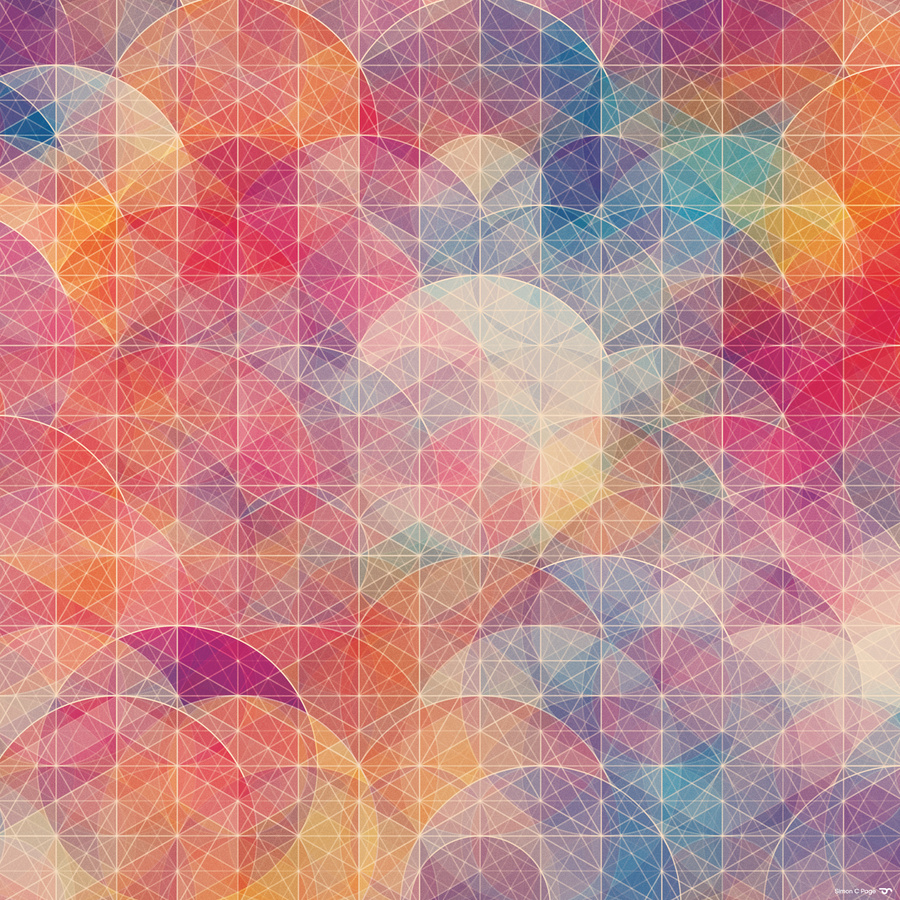 Эта фигура получается прикосновением пера или мела к чему-то.
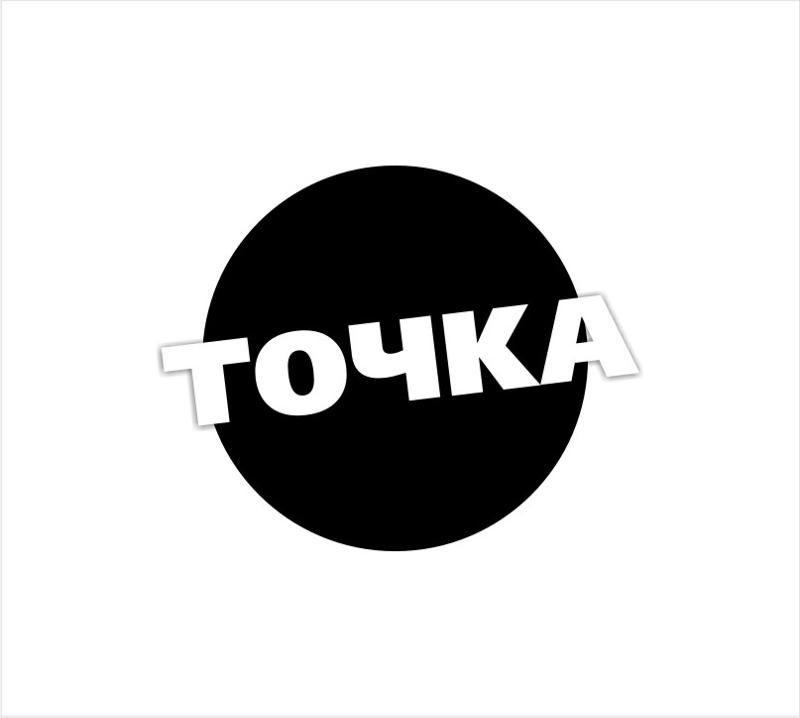 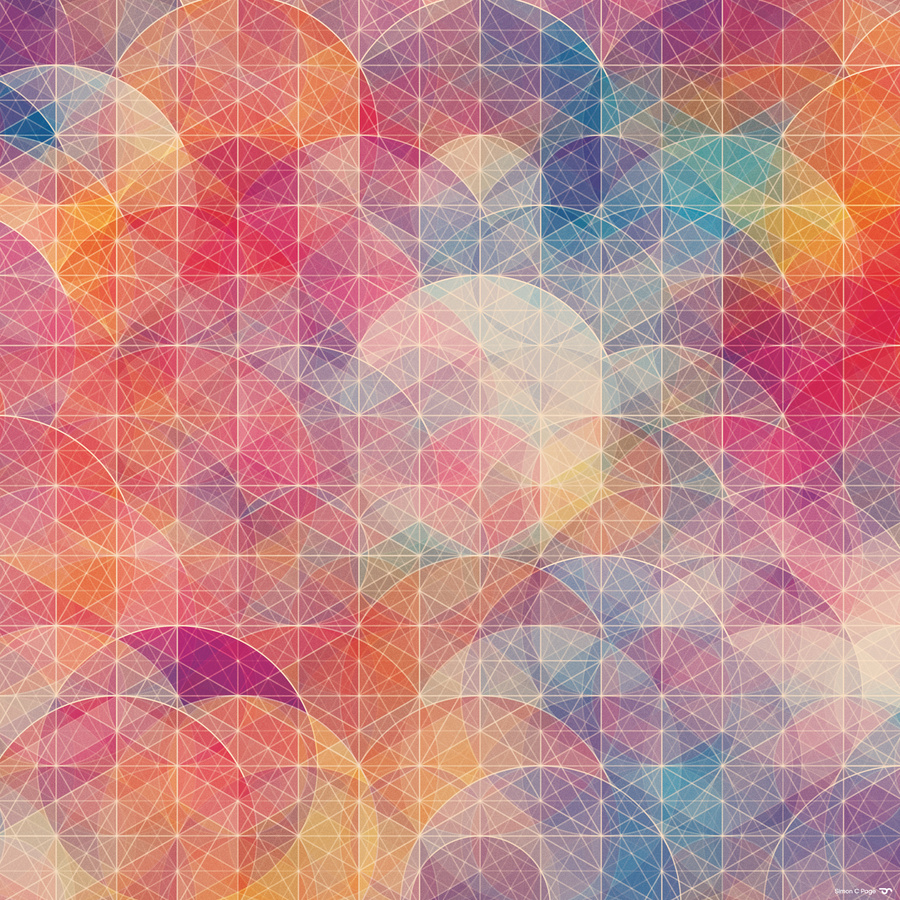 Эта фигура может быть прямой, тупой, острой.
Угол
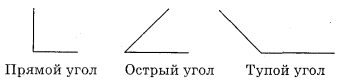 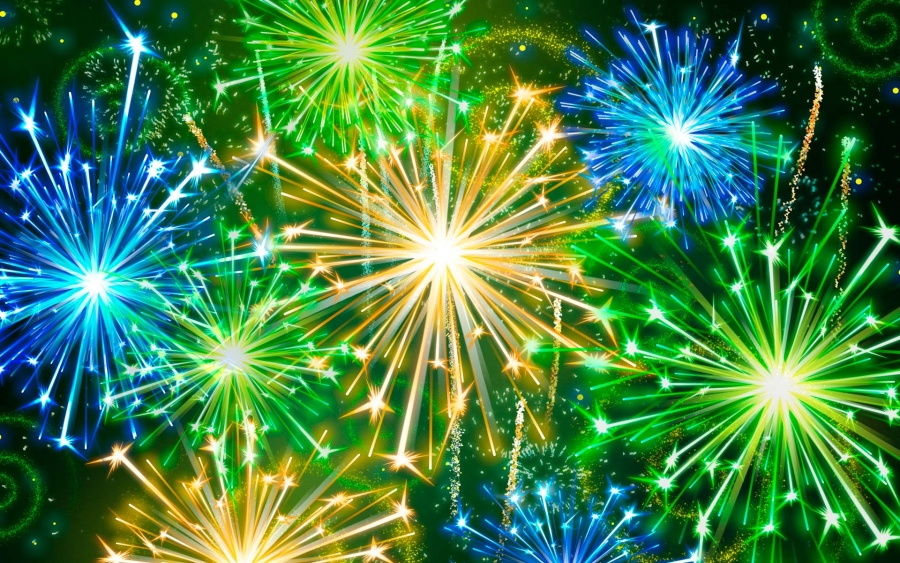 Жюри подводит итоги конкурсов и объявляет победителя.